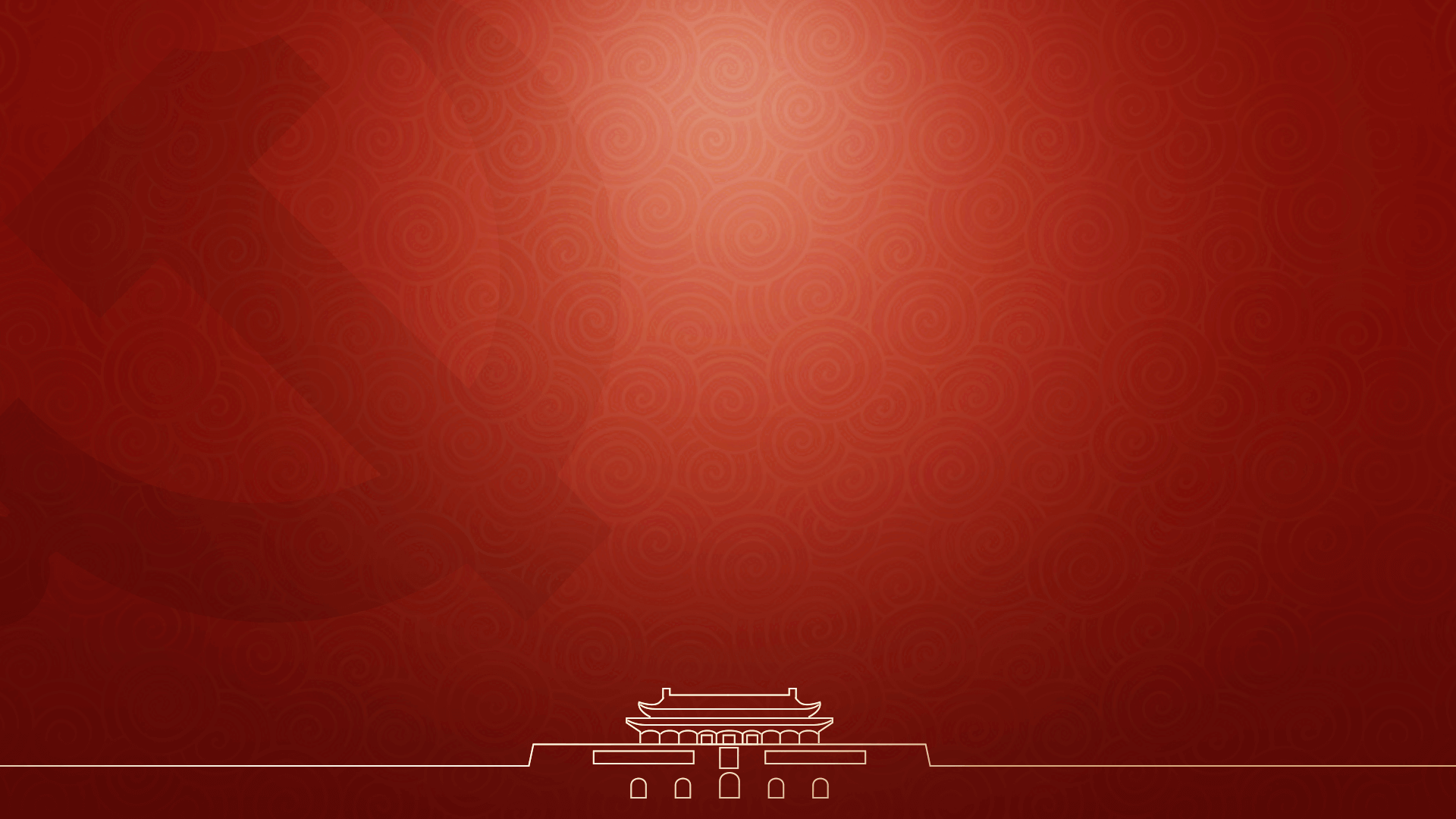 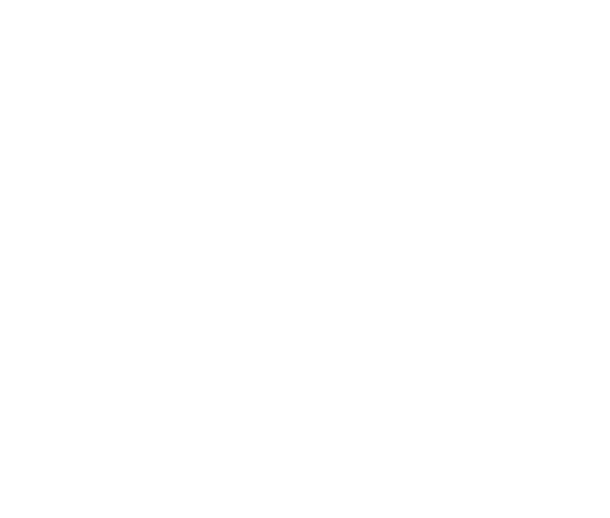 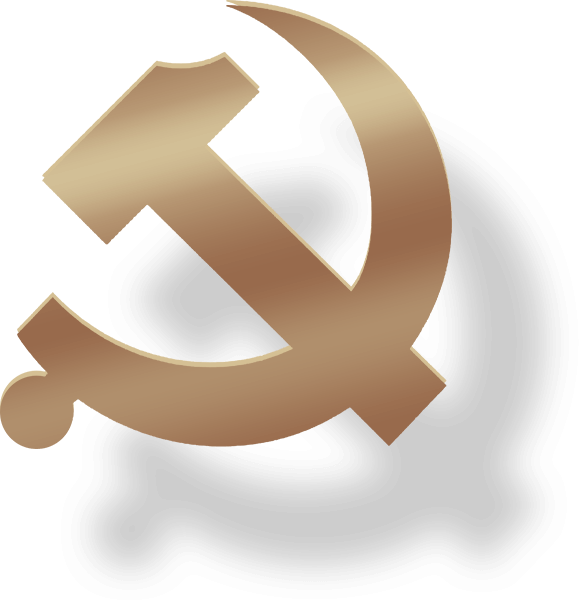 党建汇报培训模板
党建/党政通用
THE NATIONAL DAY
1949-2018
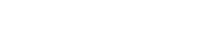 热烈祝贺中华人民共和国成立69周年
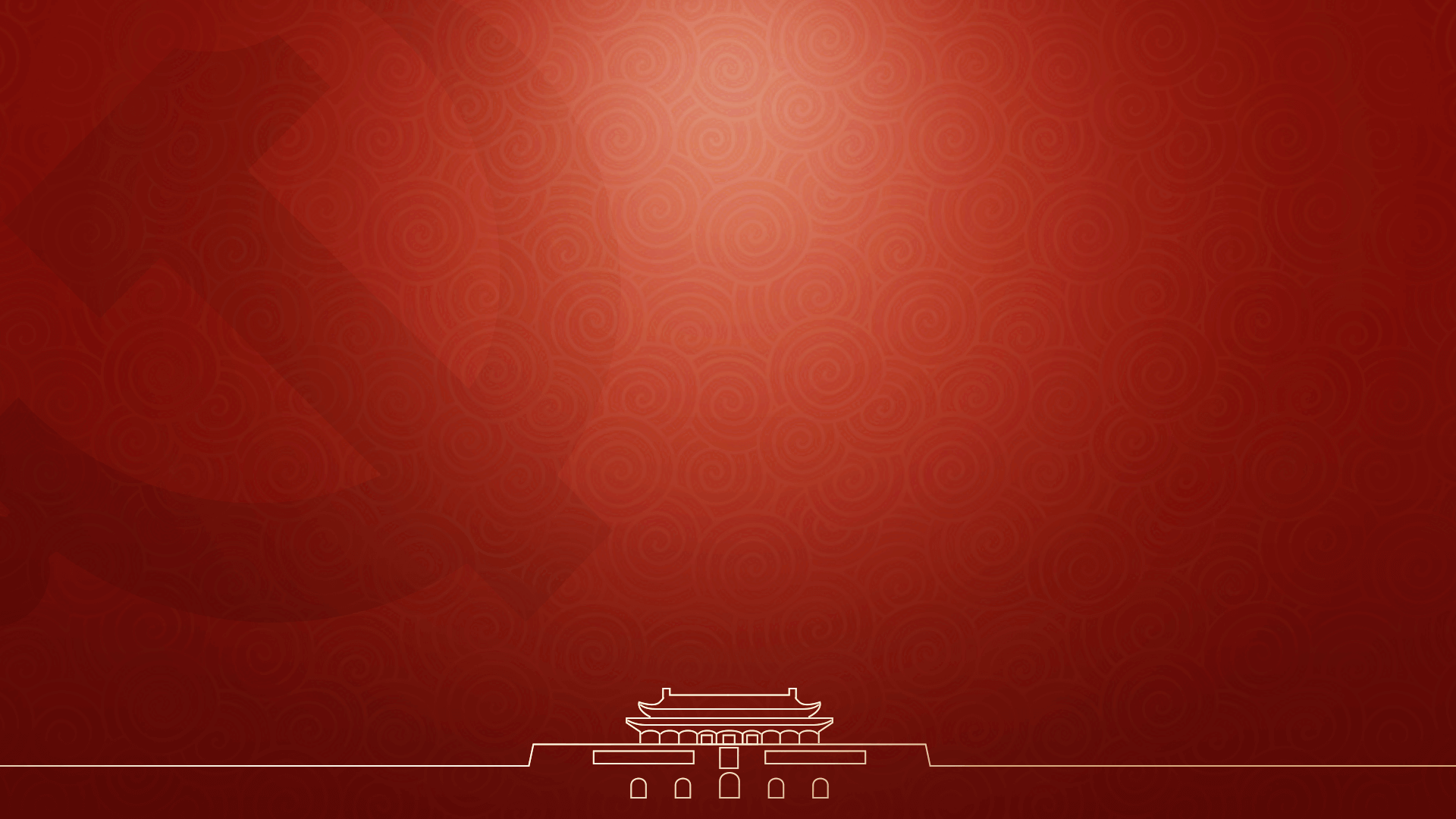 点击输入简要文字解说，解说文字尽量概括精炼，不用多余的文字修饰，简洁精准的 解说所提炼的核心概念。点击输入简要文字解说，解说文字尽量概括精炼，不用多余的文字修饰，简洁精准的 解说所提炼的核心概念。
点击输入简要文字解说，解说文字尽量概括精炼，不用多余的文字修饰，简洁精准的 解说所提炼的核心概念。
点击输入简要文字解说，解说文字尽量概括精炼，不用多余的文字修饰，简洁精准的 解说所提炼的核心概念。
点击输入简要文字解说，解说文字尽量概括精炼，不用多余的文字修饰，简洁精准的 解说所提炼的核心概念。
点击输入简要文字解说，解说文字尽量概括精炼，不用多余的文字修饰，简洁精准的 解说所提炼的核心概念。
PREFACE
前言
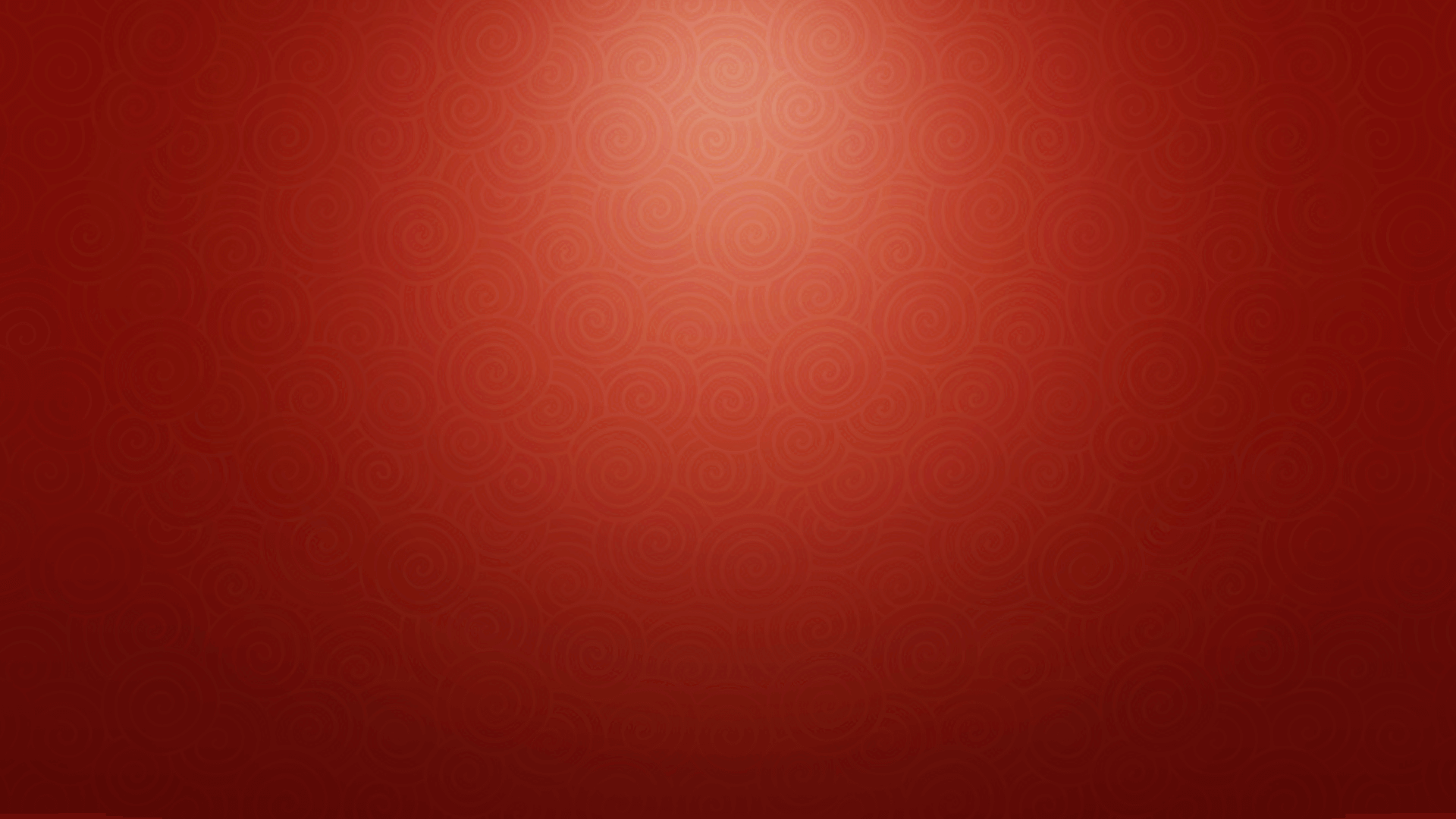 CHAPTER 1
请输入您的标题
点击输入简要文字解说，解说文字尽量概括精炼
CONTENTS
CHAPTER 2
请输入您的标题
目录
点击输入简要文字解说，解说文字尽量概括精炼
CHAPTER 3
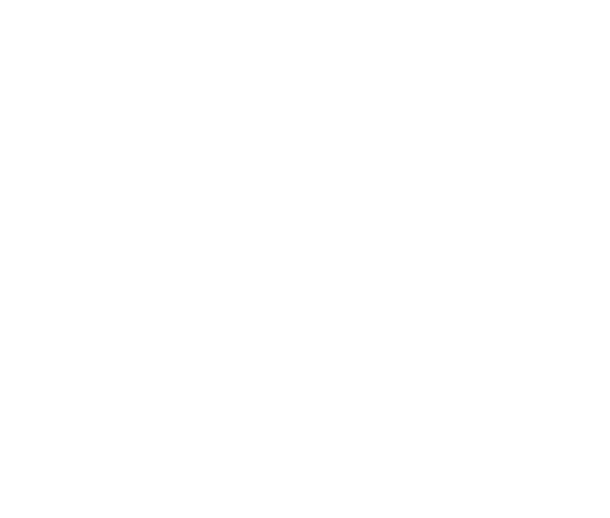 请输入您的标题
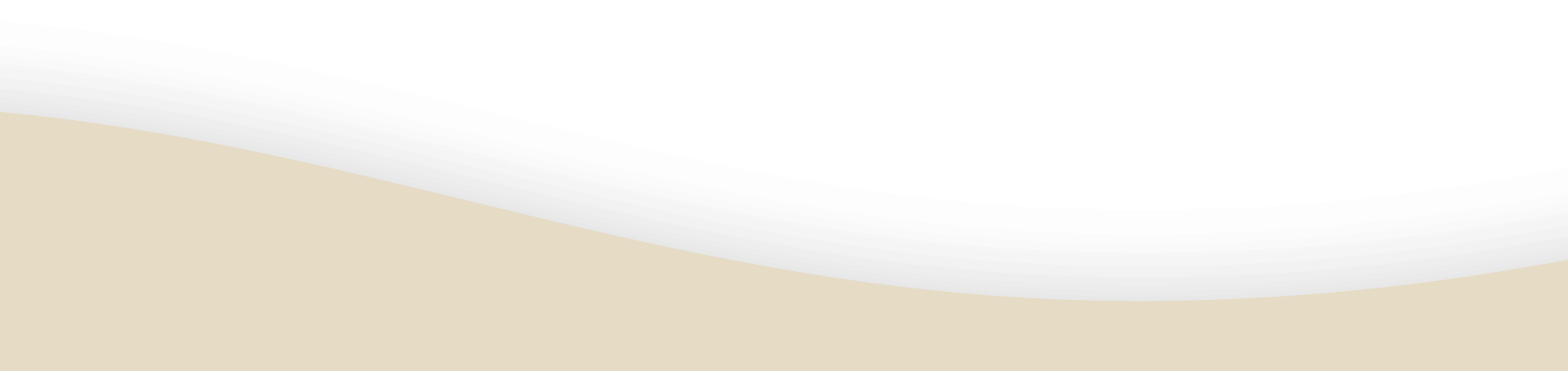 点击输入简要文字解说，解说文字尽量概括精炼
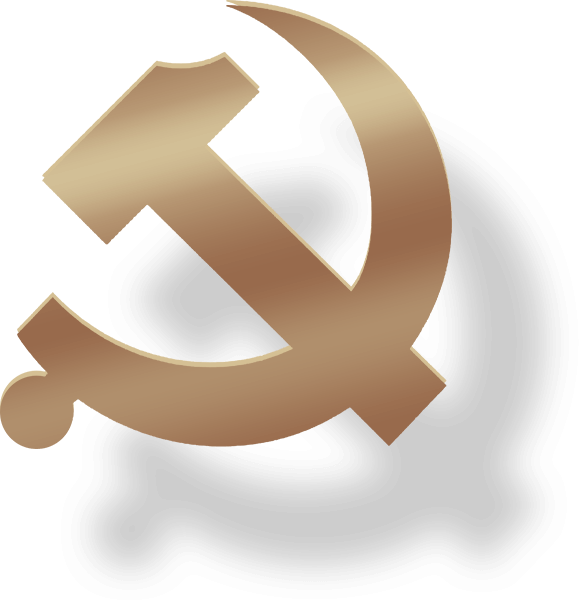 CHAPTER 4
请输入您的标题
点击输入简要文字解说，解说文字尽量概括精炼
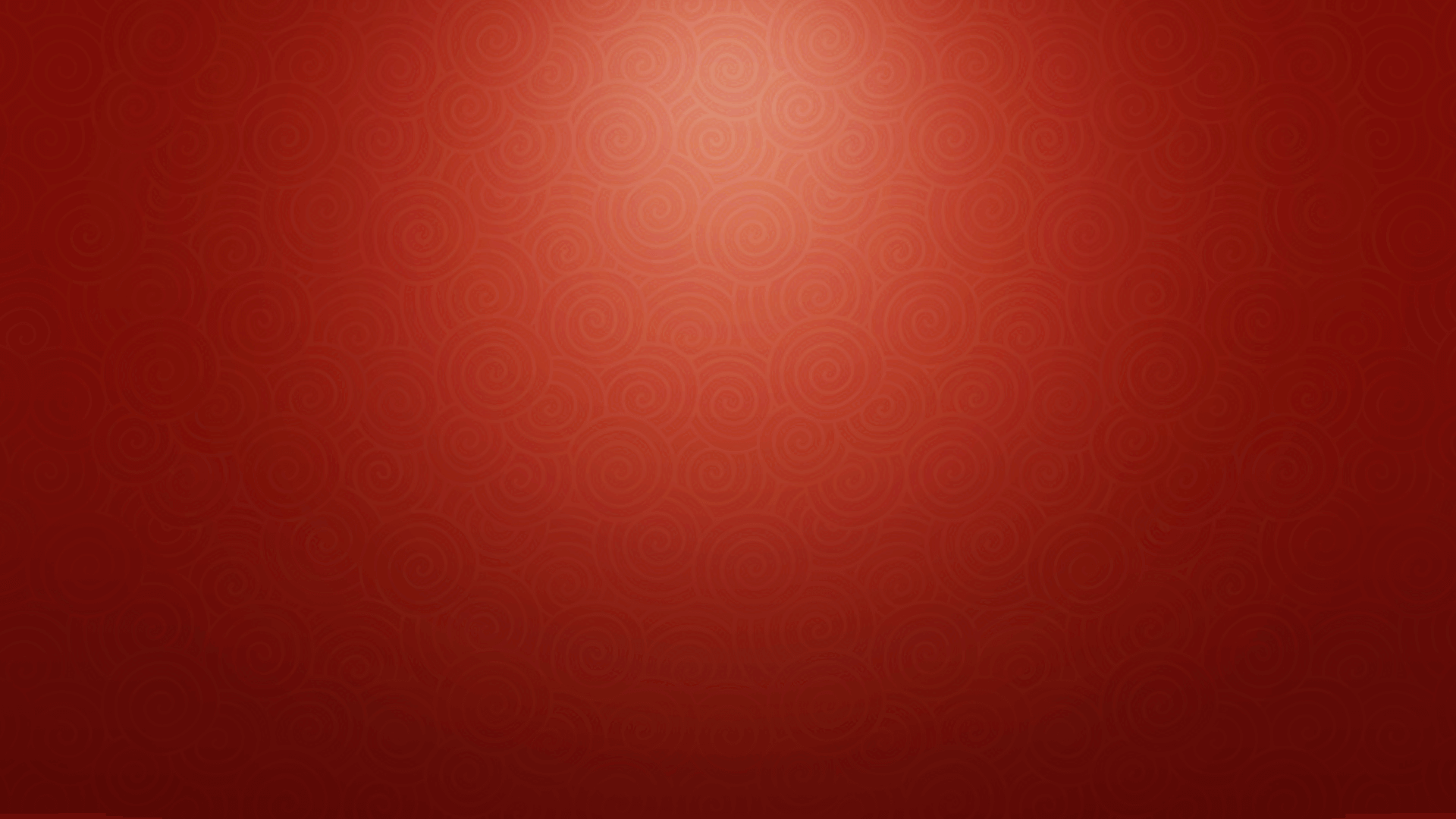 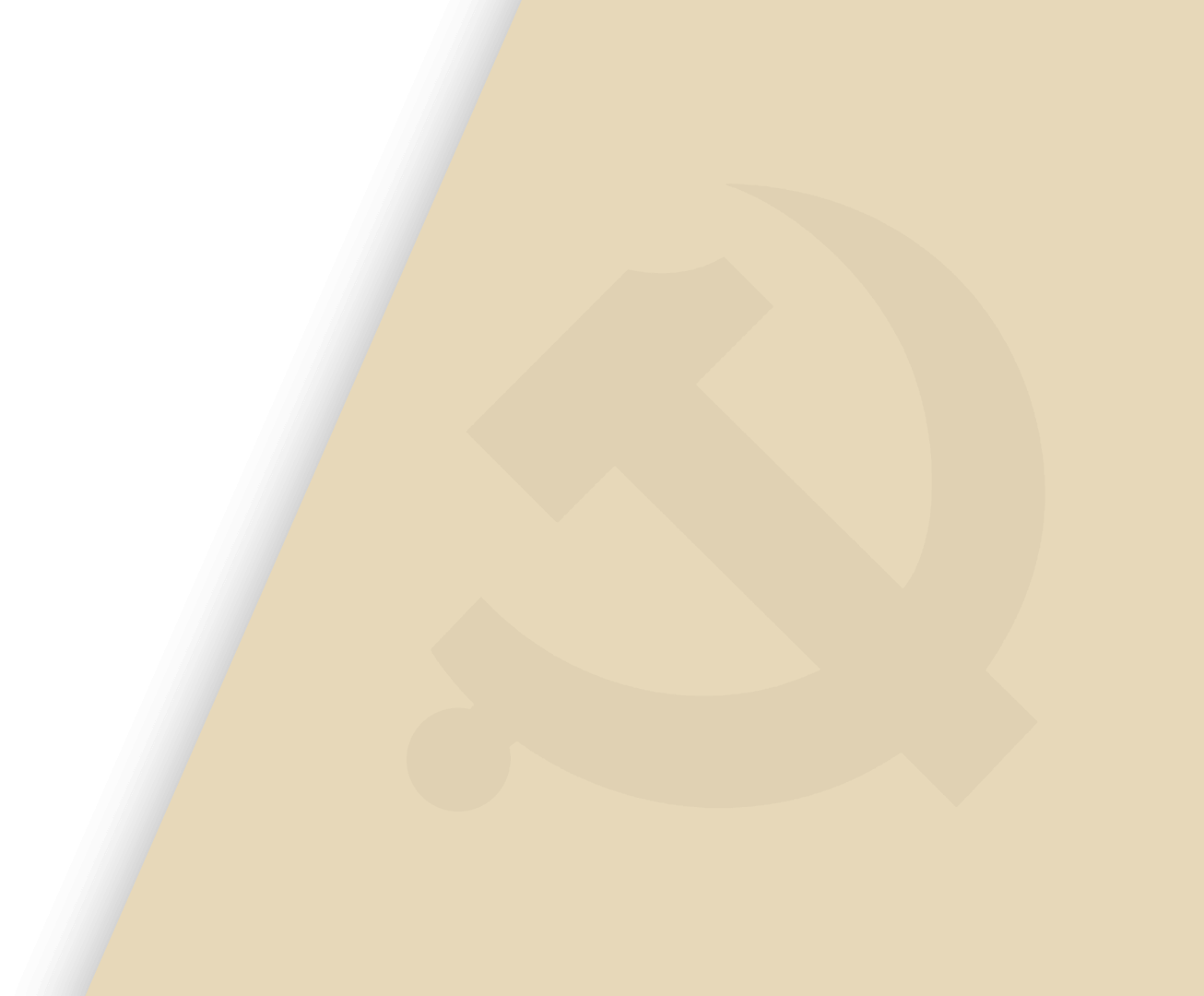 第一部分
CHAPTER 1
请输入您的标题
NINDEBIAOTI
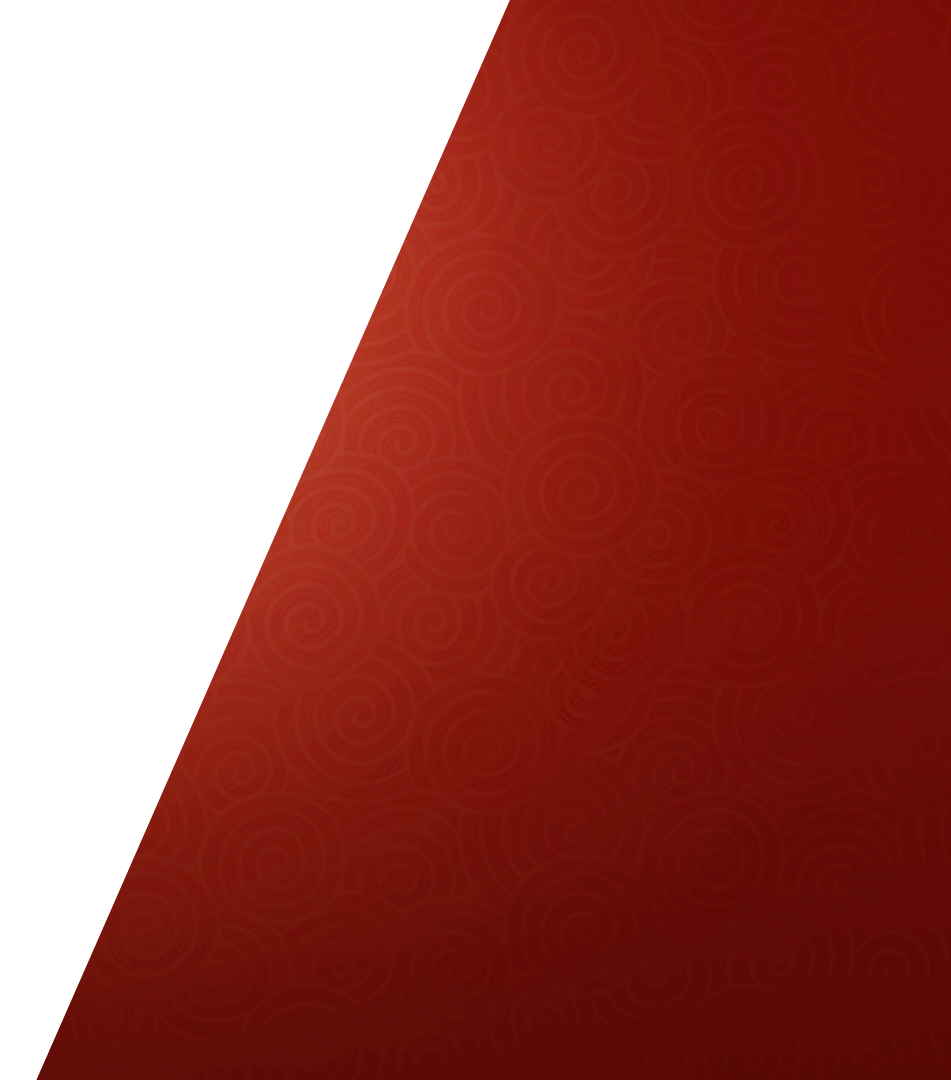 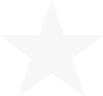 CHAPTER 1
请输入小标题
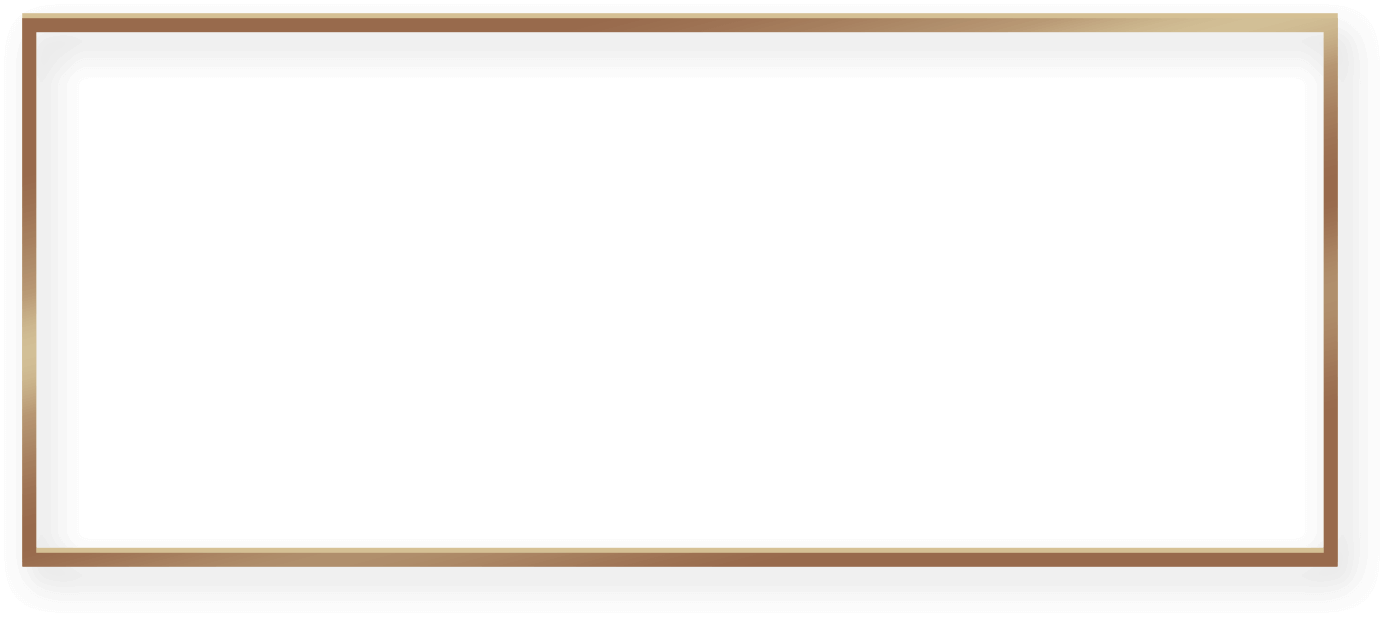 点击添加标题
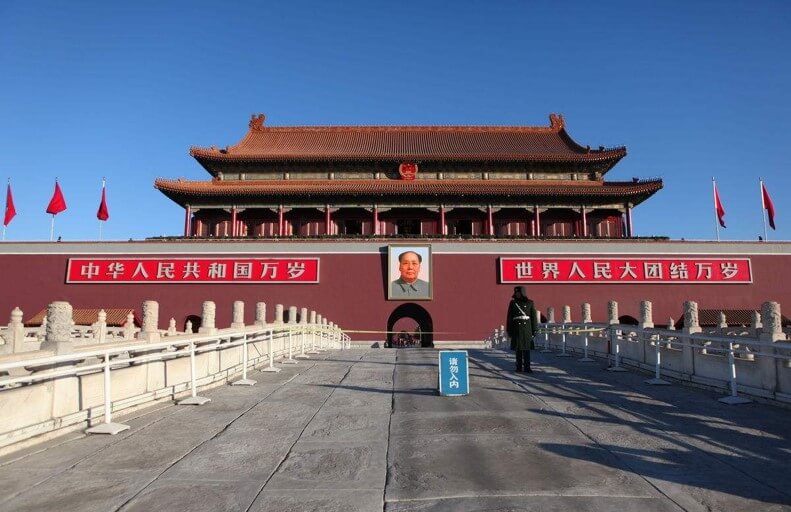 点击输入简要文字解说，解说文字尽量概括精炼，不用多余的文字修饰，简洁精准的 解说所提炼的核心概念。点击输入简要文字解说，解说文字尽量概括精炼，不用多余的文字修饰，简洁精准的 解说所提炼的核心概念。
点击输入简要文字解说，解说文字尽量概括精炼，不用多余的文字修饰，简洁精准的 解说所提炼的核心概念。
点击输入简要文字解说，解说文字尽量概括精炼，不用多余的文字修饰，简洁精准的 解说所提炼的核心概念。
点击输入简要文字解说，解说文字尽量概括精炼，不用多余的文字修饰，简洁精准的 解说所提炼的核心概念。
点击输入简要文字解说，解说文字尽量概括精炼，不用多余的文字修饰，简洁精准的 解说所提炼的核心概念。
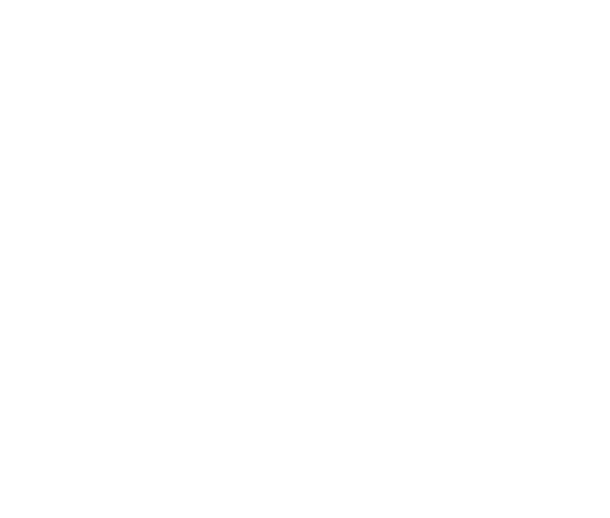 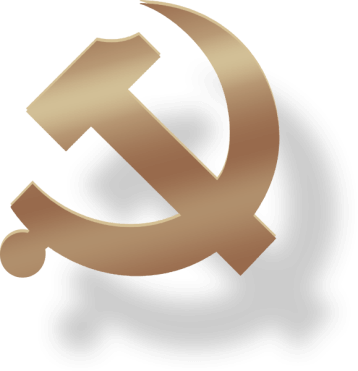 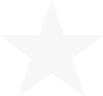 CHAPTER 1
请输入小标题
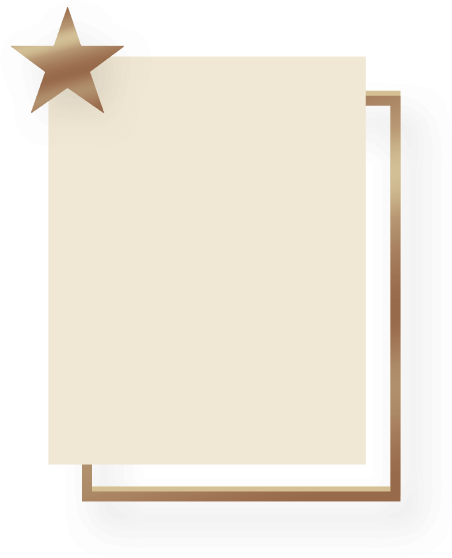 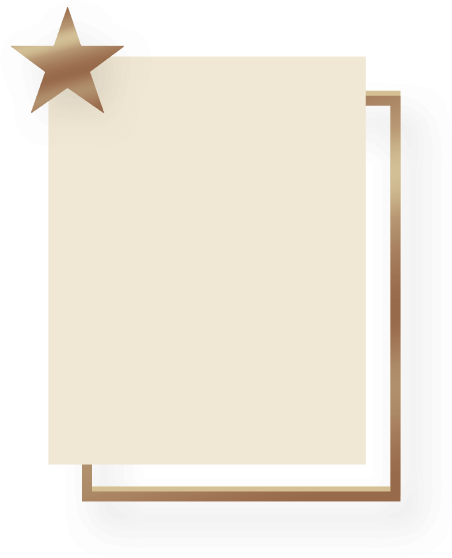 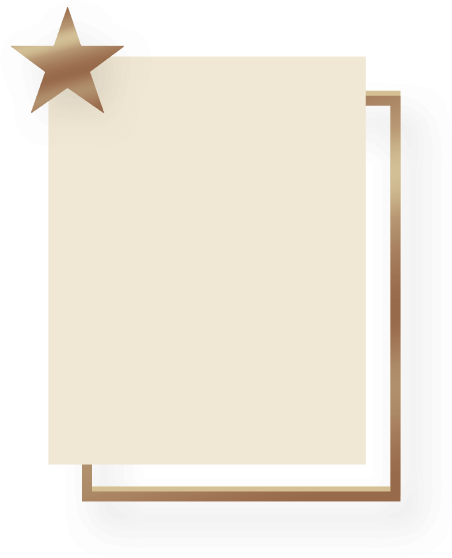 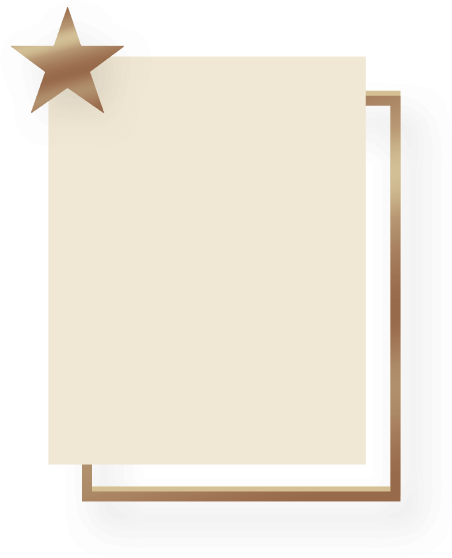 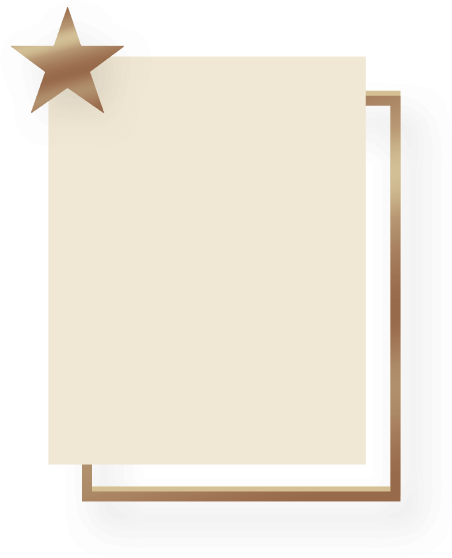 点击添加标题
点击添加标题
点击添加标题
点击添加标题
点击添加标题
点击输入简要文字解说，解说文字尽量概括精炼，不用多余的文字修饰
点击输入简要文字解说，解说文字尽量概括精炼，不用多余的文字修饰
点击输入简要文字解说，解说文字尽量概括精炼，不用多余的文字修饰
点击输入简要文字解说，解说文字尽量概括精炼，不用多余的文字修饰
点击输入简要文字解说，解说文字尽量概括精炼，不用多余的文字修饰
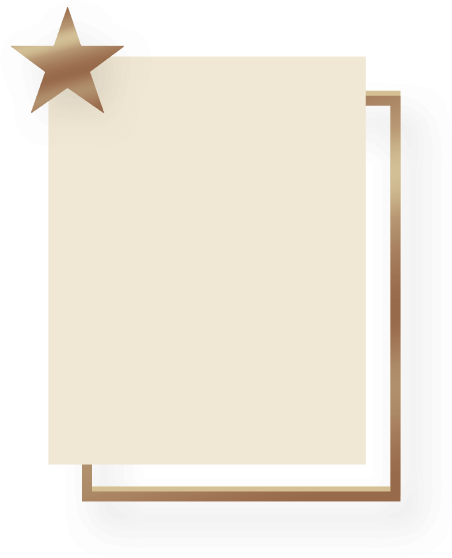 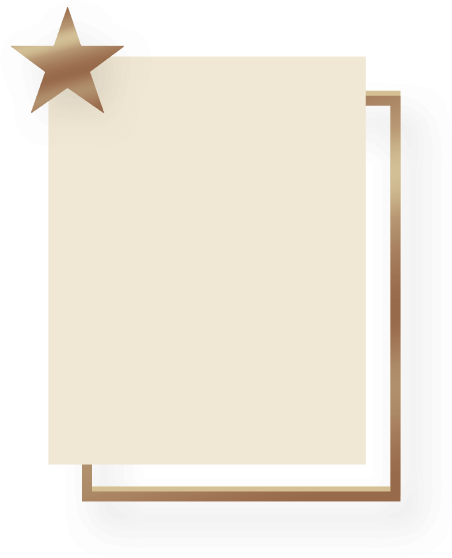 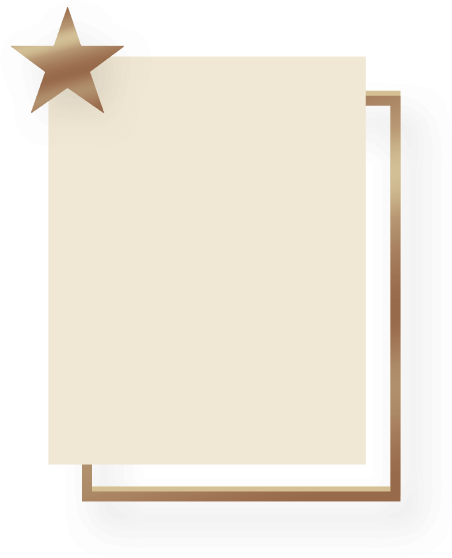 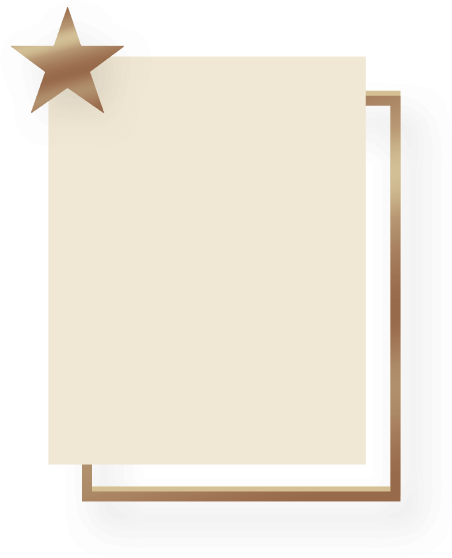 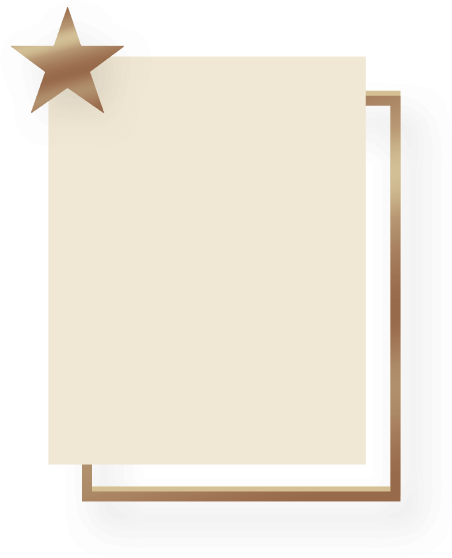 点击添加标题
点击添加标题
点击添加标题
点击添加标题
点击添加标题
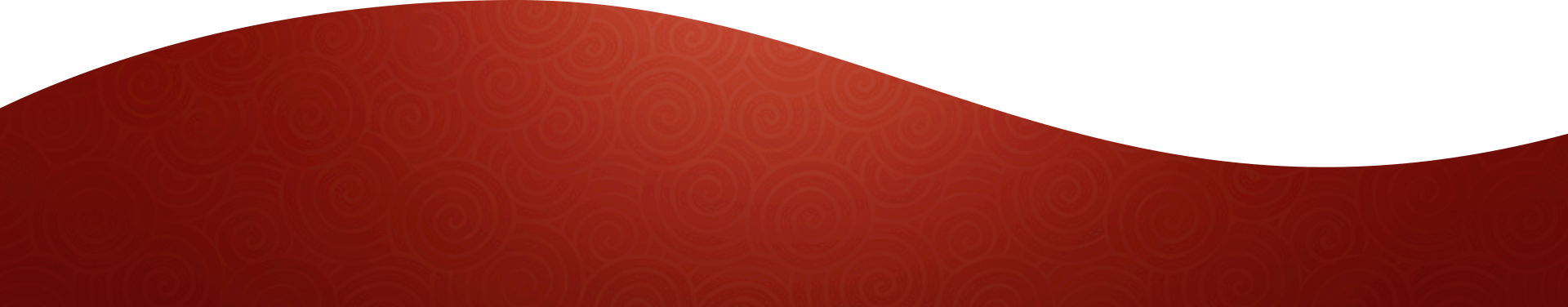 点击输入简要文字解说，解说文字尽量概括精炼，不用多余的文字修饰
点击输入简要文字解说，解说文字尽量概括精炼，不用多余的文字修饰
点击输入简要文字解说，解说文字尽量概括精炼，不用多余的文字修饰
点击输入简要文字解说，解说文字尽量概括精炼，不用多余的文字修饰
点击输入简要文字解说，解说文字尽量概括精炼，不用多余的文字修饰
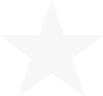 CHAPTER 1
请输入小标题
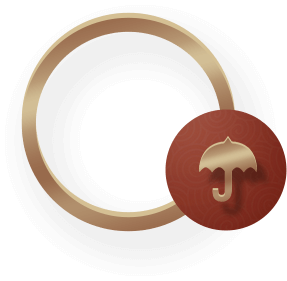 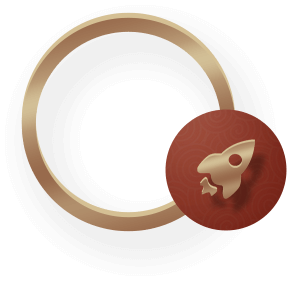 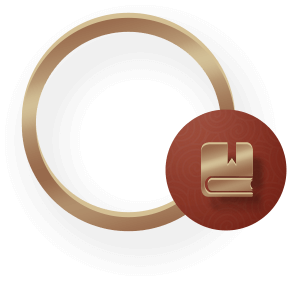 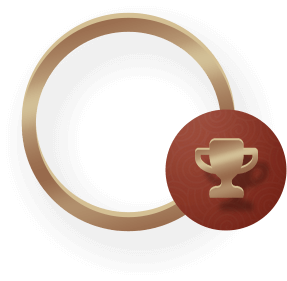 点击添加标题
点击添加标题
点击添加标题
点击添加标题
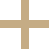 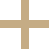 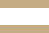 点击输入简要文字解说，解说文字尽量概括精炼，不用多余的文字修饰
点击输入简要文字解说，解说文字尽量概括精炼，不用多余的文字修饰
点击输入简要文字解说，解说文字尽量概括精炼，不用多余的文字修饰
点击输入简要文字解说，解说文字尽量概括精炼，不用多余的文字修饰
点击输入简要文字解说，解说文字尽量概括精炼，不用多余的文字修饰，简洁精准的 解说所提炼的核心概念。点击输入简要文字解说，解说文字尽量概括精炼，不用多余的文字修饰，简洁精准的 解说所提炼的核心概念。点击输入简要文字解说，解说文字尽量概括精炼，不用多余的文字修饰，简洁精准的 解说所提炼的核心概念。点击输入简要文字解说，解说文字尽量概括精炼，不用多余的文字修饰，简洁精准的 解说所提炼的核心概念。
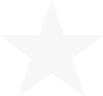 CHAPTER 1
请输入小标题
PART 1
点击添加标题
点击输入简要文字解说，解说文字尽量概括精炼，不用多余的文字修饰
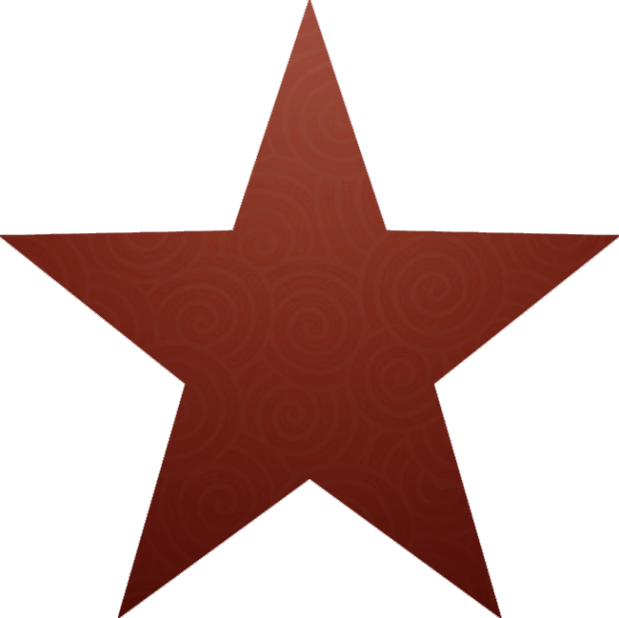 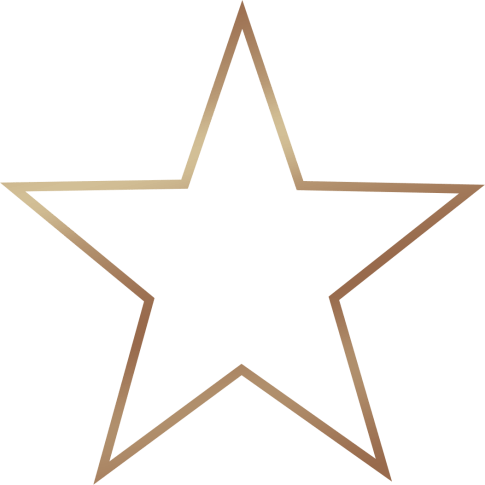 PART 2
PART 3
点击添加标题
点击添加标题
点击输入简要文字解说，解说文字尽量概括精炼，不用多余的文字修饰。点击输入简要文字解说，解说文字尽量概括精炼，不用多余的文字修饰。点击输入简要文字解说，解说文字尽量概括精炼，不用多余的文字修饰。点击输入简要文字解说，解说文字尽量概括精炼，不用多余的文字修饰。
点击输入简要文字解说，解说文字尽量概括精炼，不用多余的文字修饰。点击输入简要文字解说，解说文字尽量概括精炼，不用多余的文字修饰。点击输入简要文字解说，解说文字尽量概括精炼，不用多余的文字修饰。点击输入简要文字解说，解说文字尽量概括精炼，不用多余的文字修饰。
PART 4
PART 5
点击添加标题
点击添加标题
点击输入简要文字解说，解说文字尽量概括精炼，不用多余的文字修饰。点击输入简要文字解说，解说文字尽量概括精炼，不用多余的文字修饰。
点击输入简要文字解说，解说文字尽量概括精炼，不用多余的文字修饰。点击输入简要文字解说，解说文字尽量概括精炼，不用多余的文字修饰。
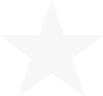 CHAPTER 1
请输入小标题
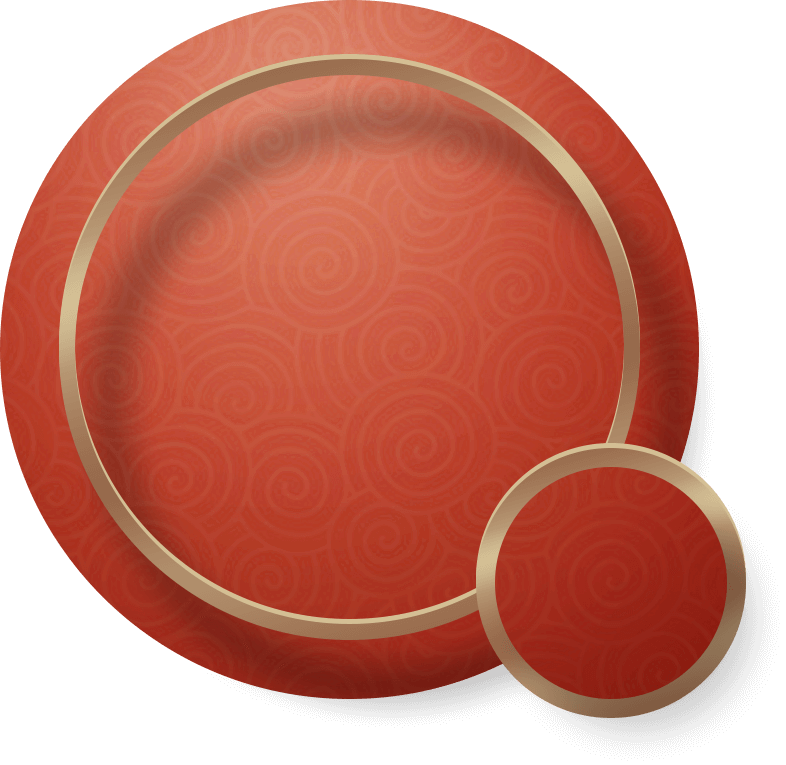 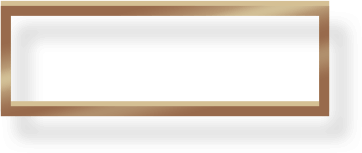 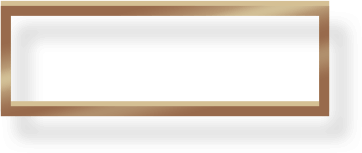 点击添加标题
点击添加标题
点击输入简要文字解说，解说文字尽量概括精炼，不用多余的文字修饰，简洁精准的 解说所提炼的核心概念。点击输入简要文字解说，解说文字尽量概括精炼，不用多余的文字修饰，简洁精准的 解说所提炼的核心概念。
点击输入简要文字解说，解说文字尽量概括精炼，不用多余的文字修饰，简洁精准的 解说所提炼的核心概念。
点击输入简要文字解说，解说文字尽量概括精炼，不用多余的文字修饰，简洁精准的 解说所提炼的核心概念。点击输入简要文字解说，解说文字尽量概括精炼，不用多余的文字修饰，简洁精准的 解说所提炼的核心概念。
点击输入简要文字解说，解说文字尽量概括精炼，不用多余的文字修饰，简洁精准的 解说所提炼的核心概念。
点击输入简要文字解说，解说文字尽量概括精炼，不用多余的文字修饰，简洁精准的 解说所提炼的核心概念。
点击输入简要文字解说，解说文字尽量概括精炼，不用多余的文字修饰，简洁精准的 解说所提炼的核心概念。
点击输入简要文字解说，解说文字尽量概括精炼，不用多余的文字修饰，简洁精准的 解说所提炼的核心概念。
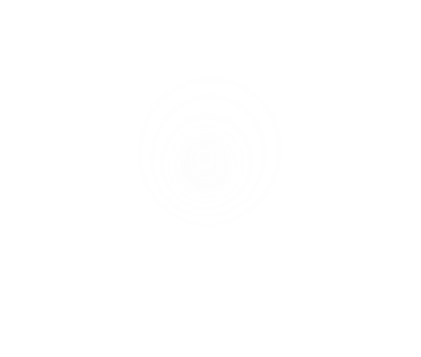 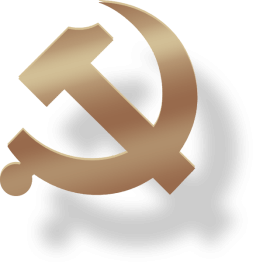 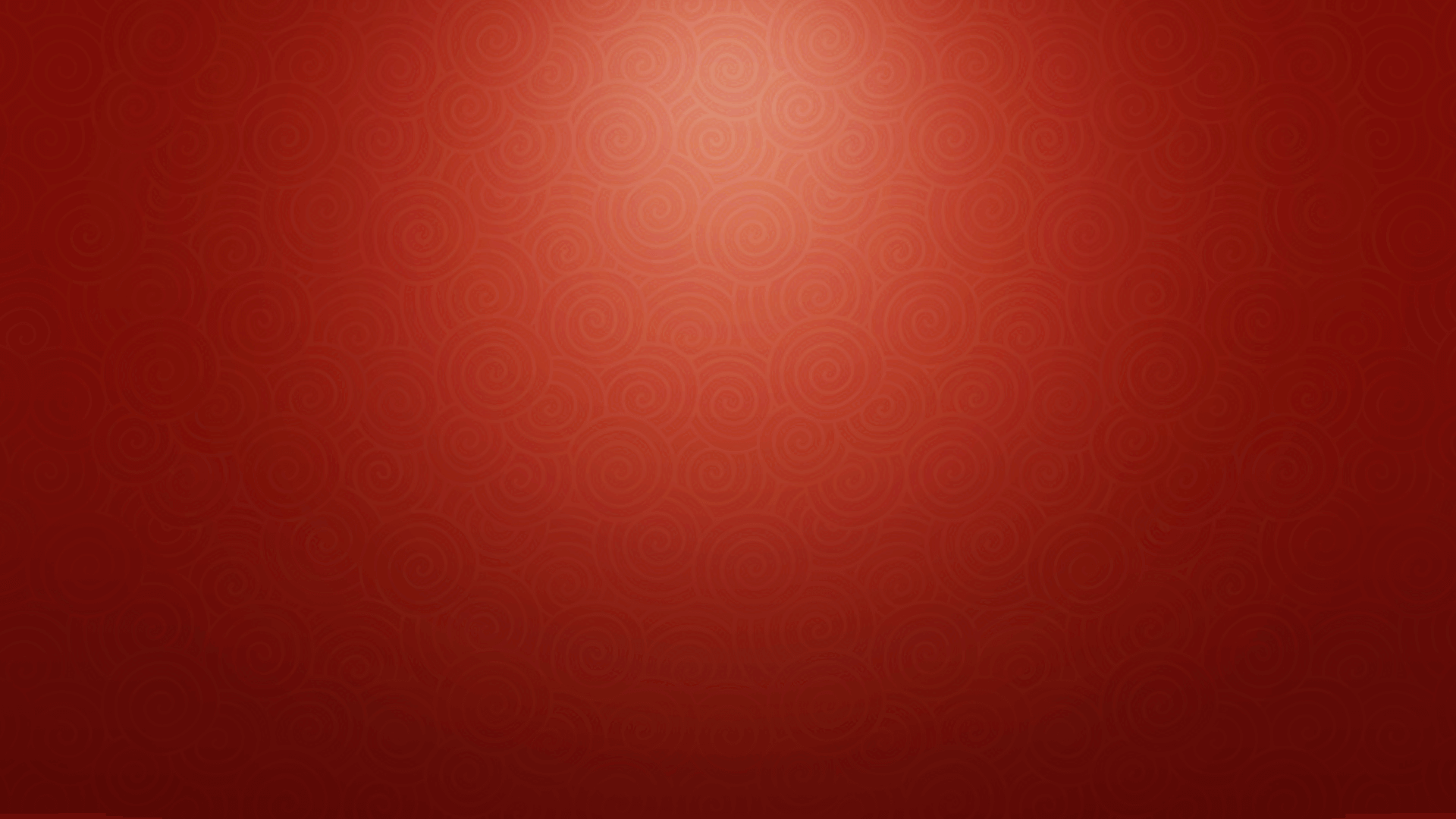 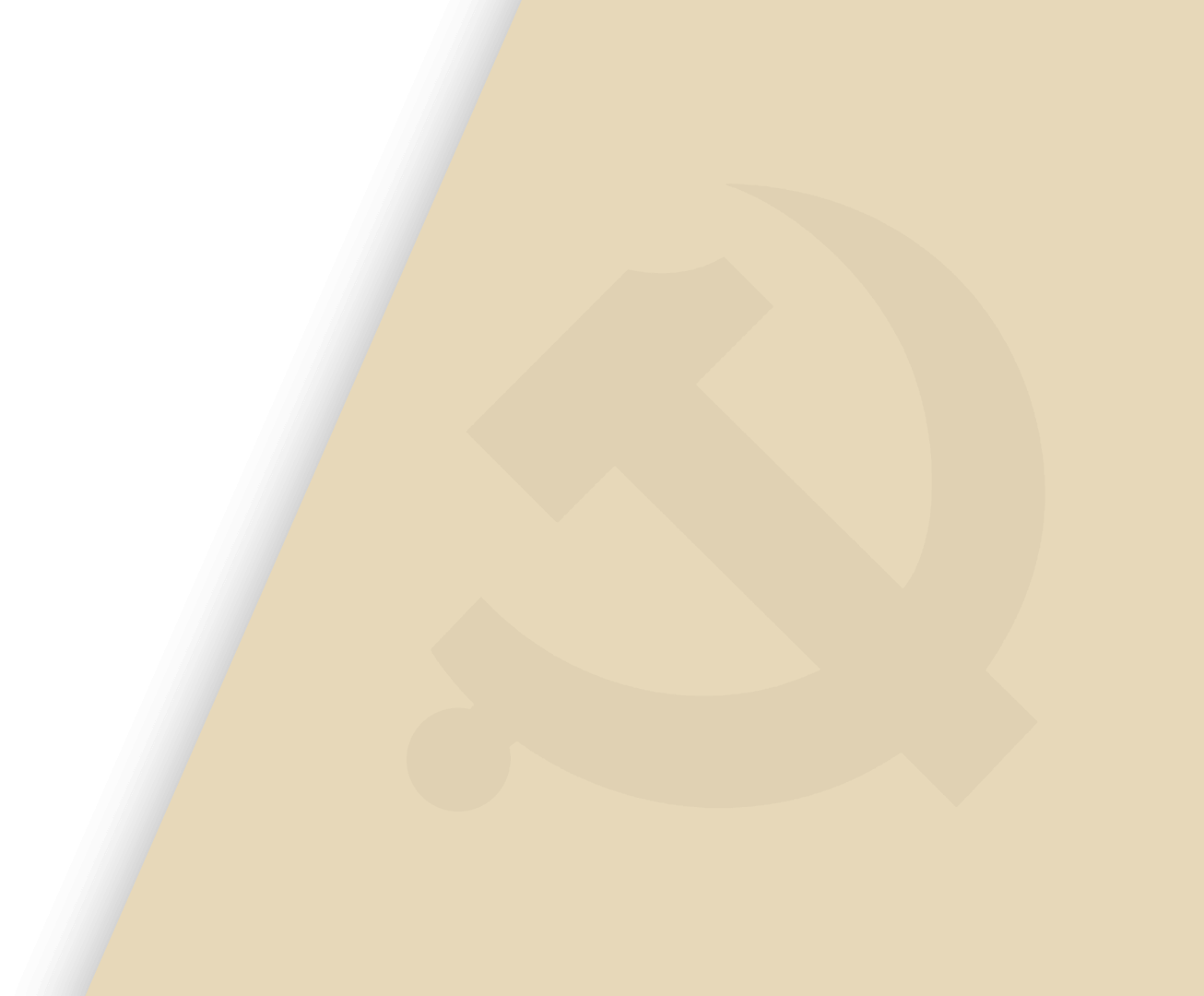 第二部分
CHAPTER 2
请输入您的标题
NINDEBIAOTI
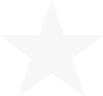 CHAPTER 1
请输入小标题
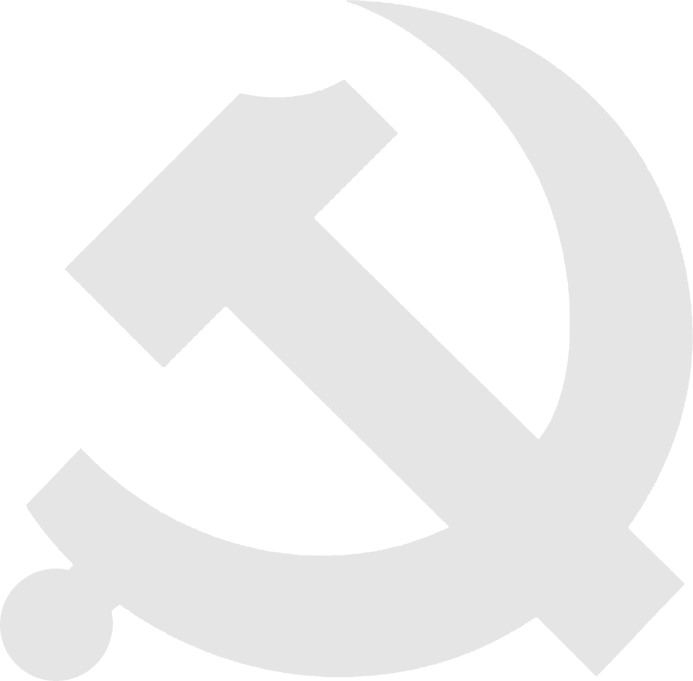 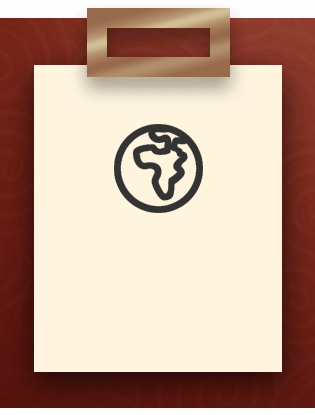 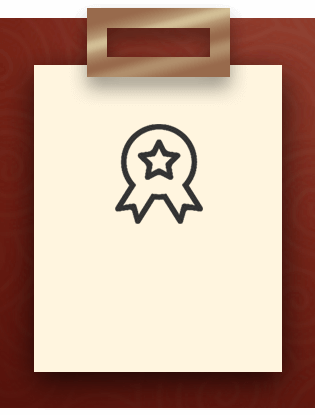 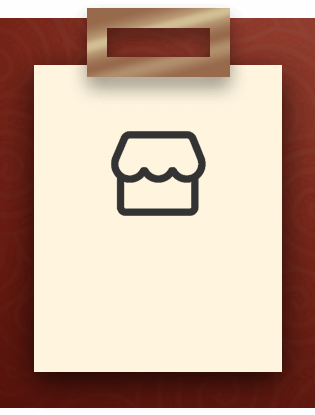 点击添加标题
点击添加标题
点击添加标题
点击输入简要文字解说，解说文字尽量概括精炼，不用多余的文字修饰，简洁精准的 解说所提炼的核心概念。点击输入简要文字解说，解说文字尽量概括精炼，不用多余的文字修饰，简洁精准的 解说所提炼的核心概念。
点击输入简要文字解说，解说文字尽量概括精炼，不用多余的文字修饰，简洁精准的 解说所提炼的核心概念。点击输入简要文字解说，解说文字尽量概括精炼，不用多余的文字修饰，简洁精准的 解说所提炼的核心概念。
点击输入简要文字解说，解说文字尽量概括精炼，不用多余的文字修饰，简洁精准的 解说所提炼的核心概念。点击输入简要文字解说，解说文字尽量概括精炼，不用多余的文字修饰，简洁精准的 解说所提炼的核心概念。
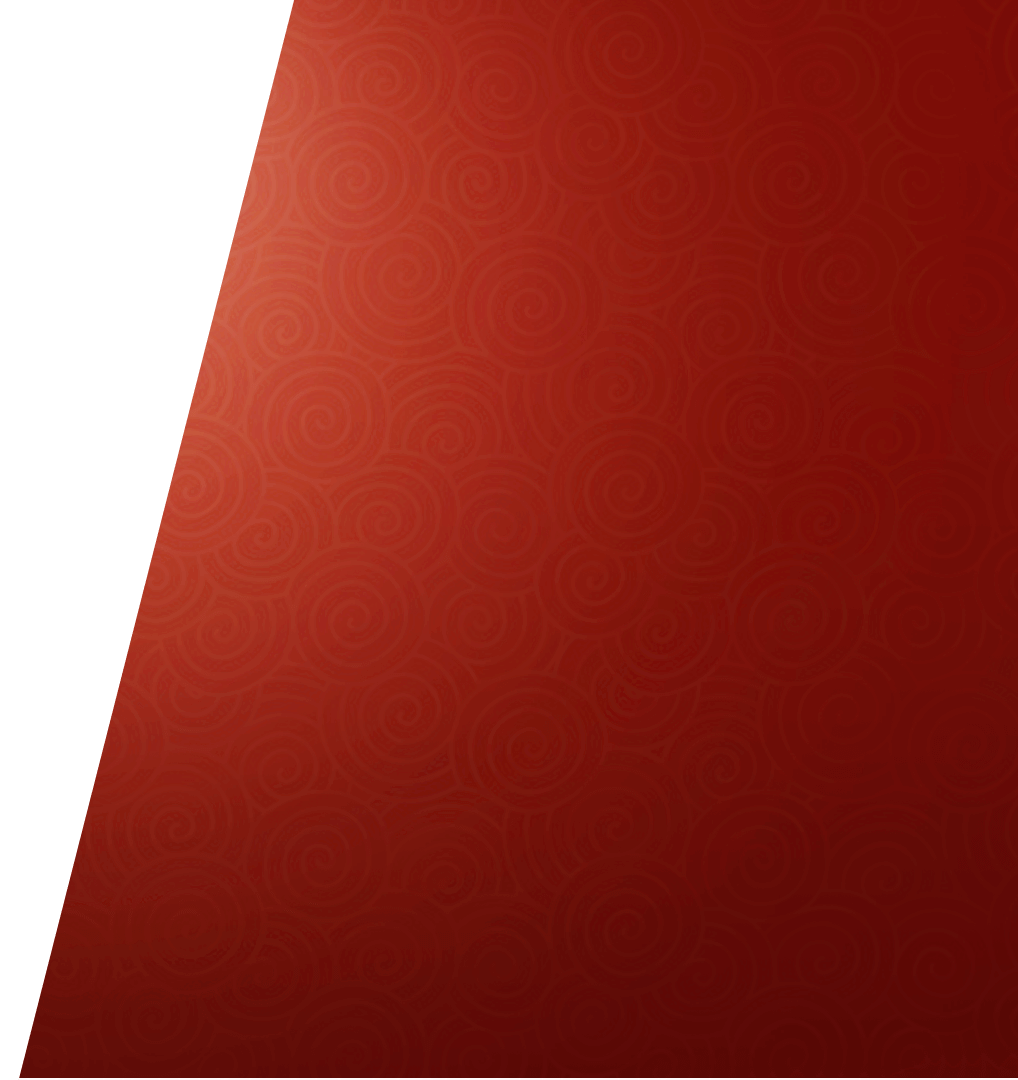 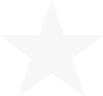 CHAPTER 1
请输入小标题
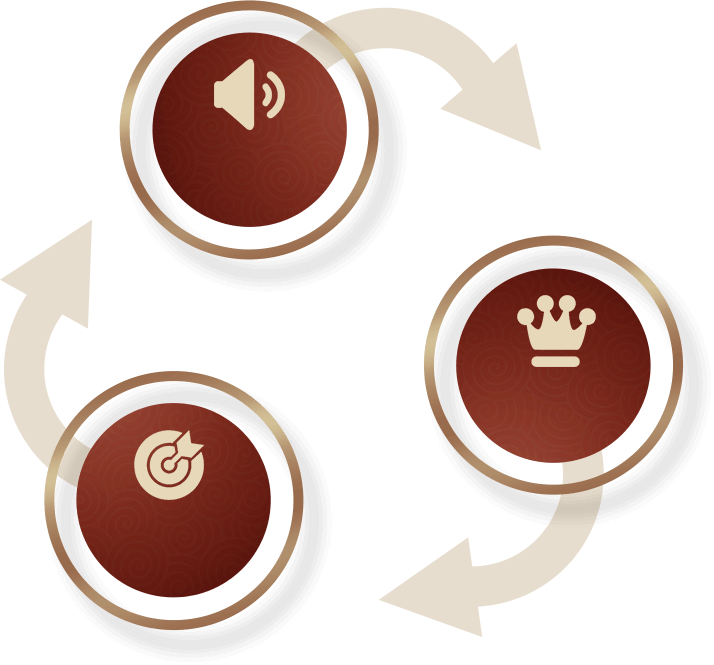 点击输入简要文字解说，解说文字尽量概括精炼，不用多余的文字修饰，简洁精准的 解说所提炼的核心概念。点击输入简要文字解说，解说文字尽量概括精炼，不用多余的文字修饰，简洁精准的 解说所提炼的核心概念。点击输入简要文字解说，解说文字尽量概括精炼，不用多余的文字修饰，简洁精准的 解说所提炼的核心概念。点击输入简要文字解说，解说文字尽量概括精炼，不用多余的文字修饰，简洁精准的 解说所提炼的核心概念。点击输入简要文字解说，解说文字尽量概括精炼，不用多余的文字修饰，简洁精准的 解说所提炼的核心概念。
点击添加标题
点击添加标题
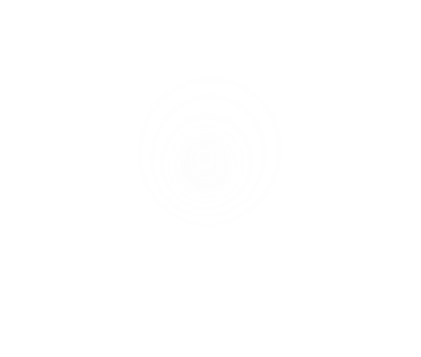 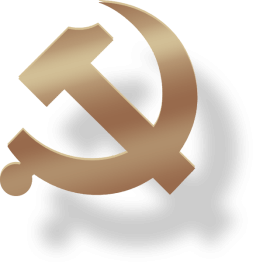 点击添加标题
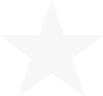 CHAPTER 1
请输入小标题
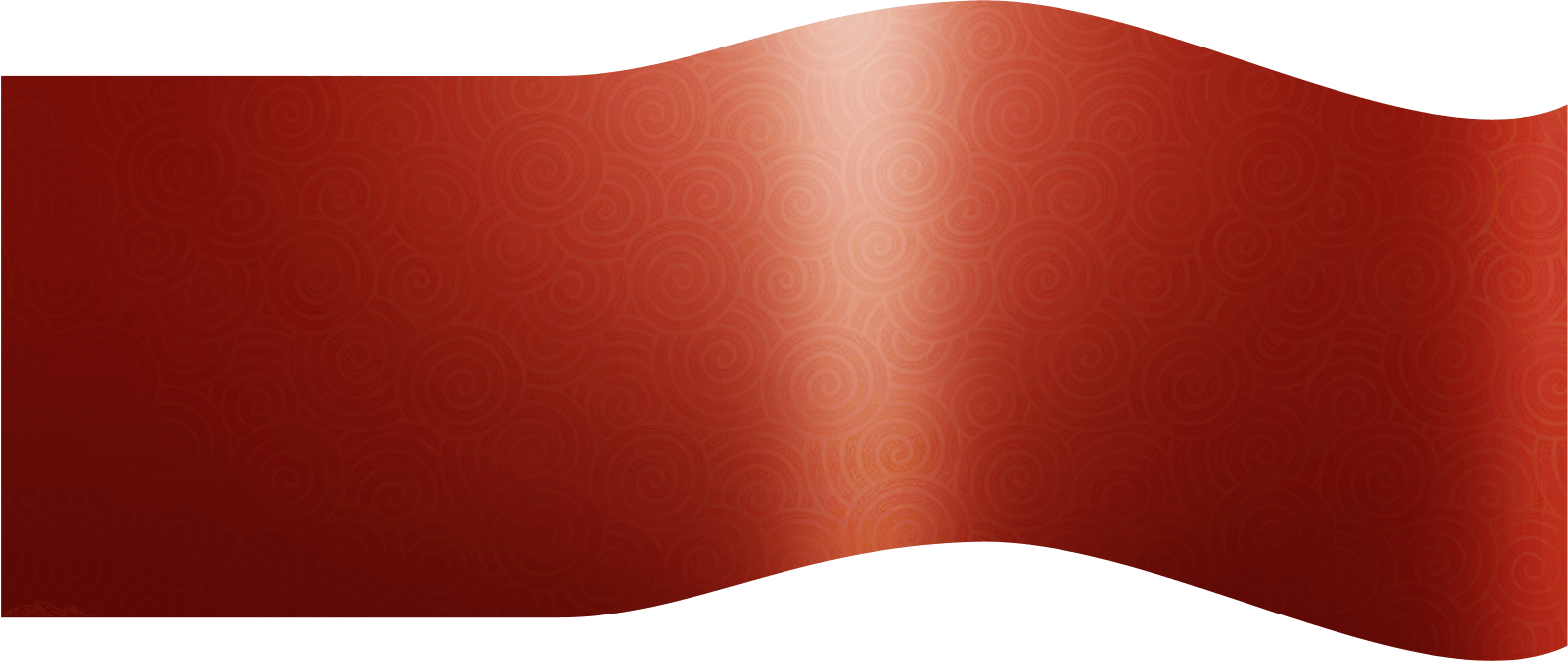 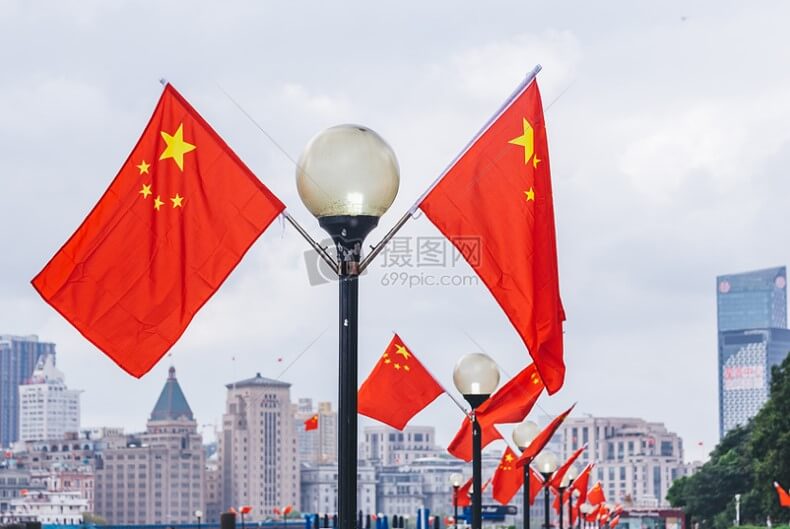 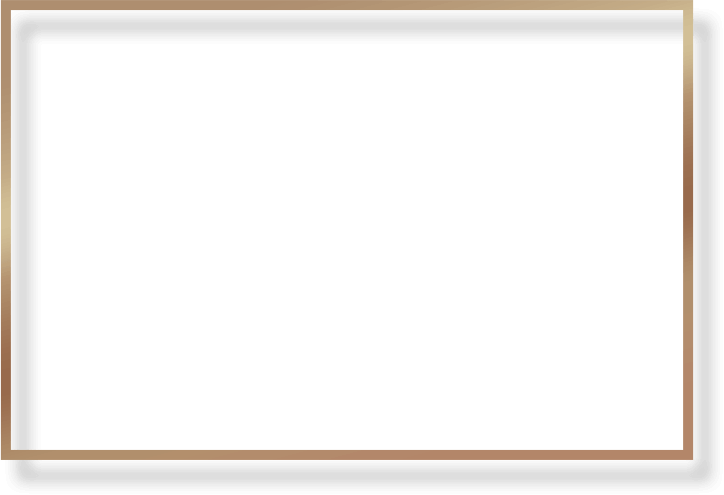 点击添加标题
点击输入简要文字解说，解说文字尽量概括精炼，不用多余的文字修饰，简洁精准的 解说所提炼的核心概念。点击输入简要文字解说，解说文字尽量概括精炼，不用多余的文字修饰，简洁精准的 解说所提炼的核心概念。
点击输入简要文字解说，解说文字尽量概括精炼，不用多余的文字修饰，简洁精准的 解说所提炼的核心概念。
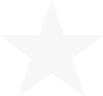 CHAPTER 1
请输入小标题
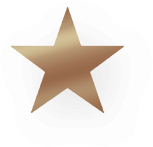 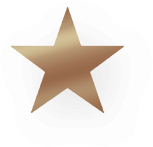 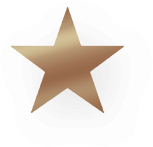 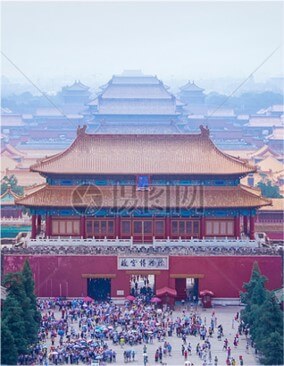 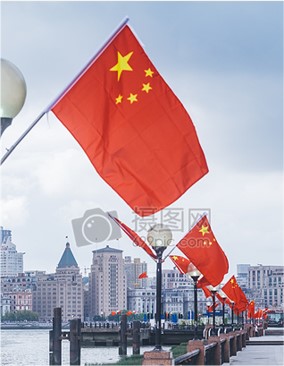 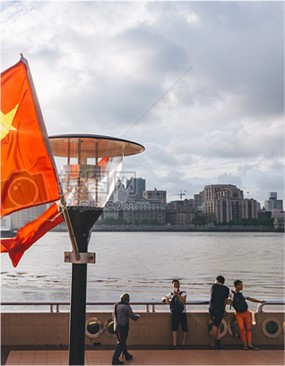 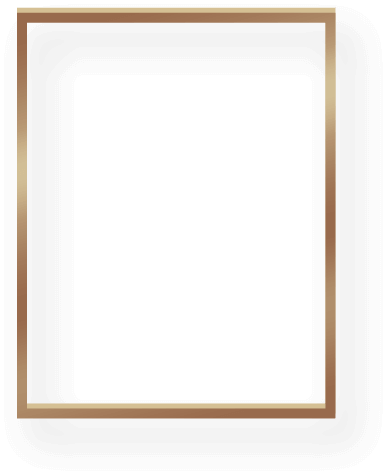 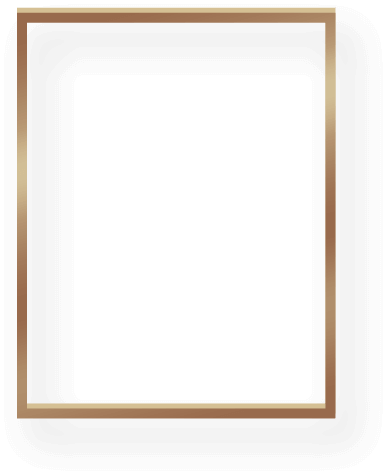 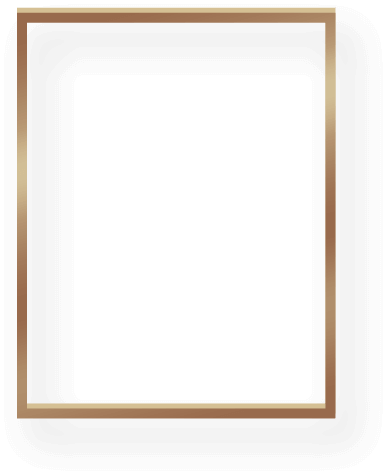 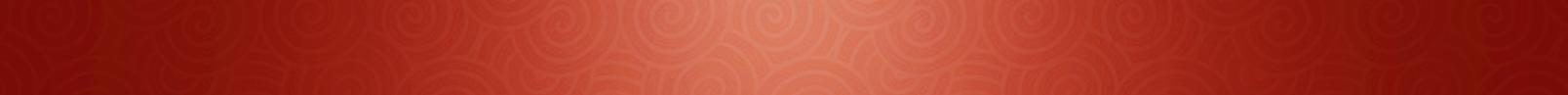 点击添加标题
点击添加标题
点击添加标题
点击输入简要文字解说，解说文字尽量概括精炼，不用多余的文字修饰，简洁精准的 解说所提炼的核心概念。
点击输入简要文字解说，解说文字尽量概括精炼，不用多余的文字修饰，简洁精准的 解说所提炼的核心概念。
点击输入简要文字解说，解说文字尽量概括精炼，不用多余的文字修饰，简洁精准的 解说所提炼的核心概念。
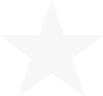 CHAPTER 1
请输入小标题
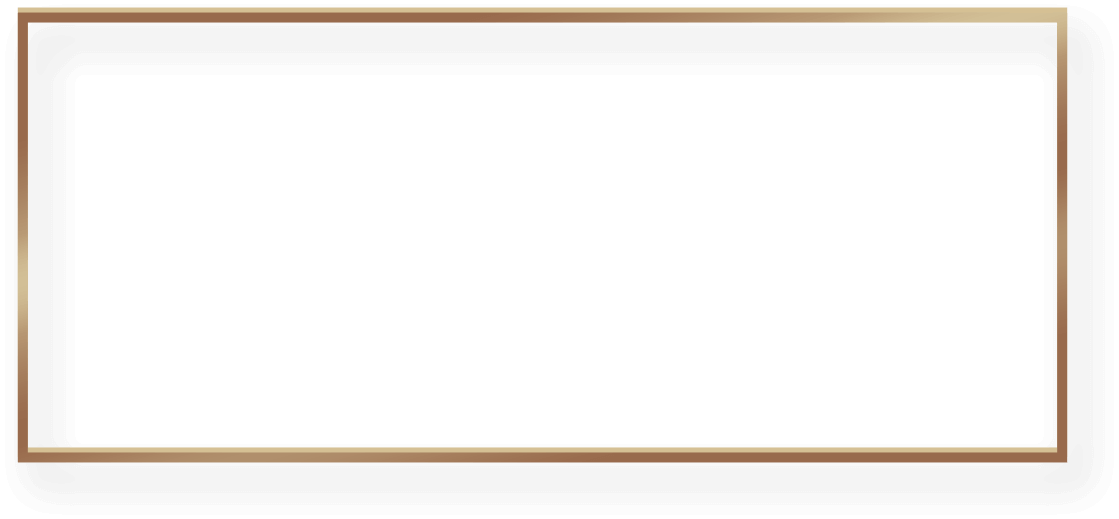 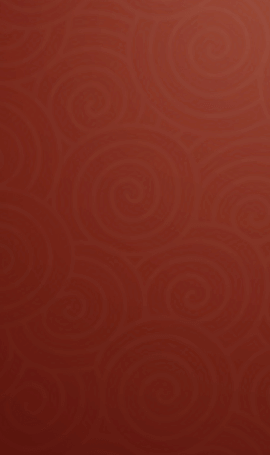 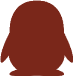 88888888
点击输入简要文字解说，解说文字尽量概括精炼，不用多余的文字修饰，简洁精准的 解说所提炼的核心概念。点击输入简要文字解说，解说文字尽量概括精炼，不用多余的文字修饰，简洁精准的 解说所提炼的核心概念。点击输入简要文字解说，解说文字尽量概括精炼，不用多余的文字修饰，简洁精准的 解说所提炼的核心概念。
点击添加标题
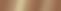 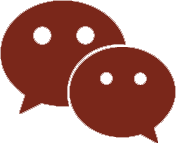 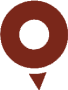 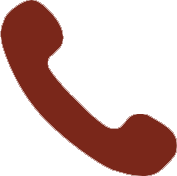 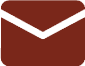 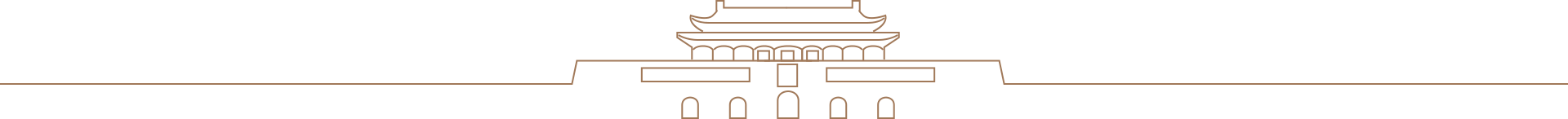 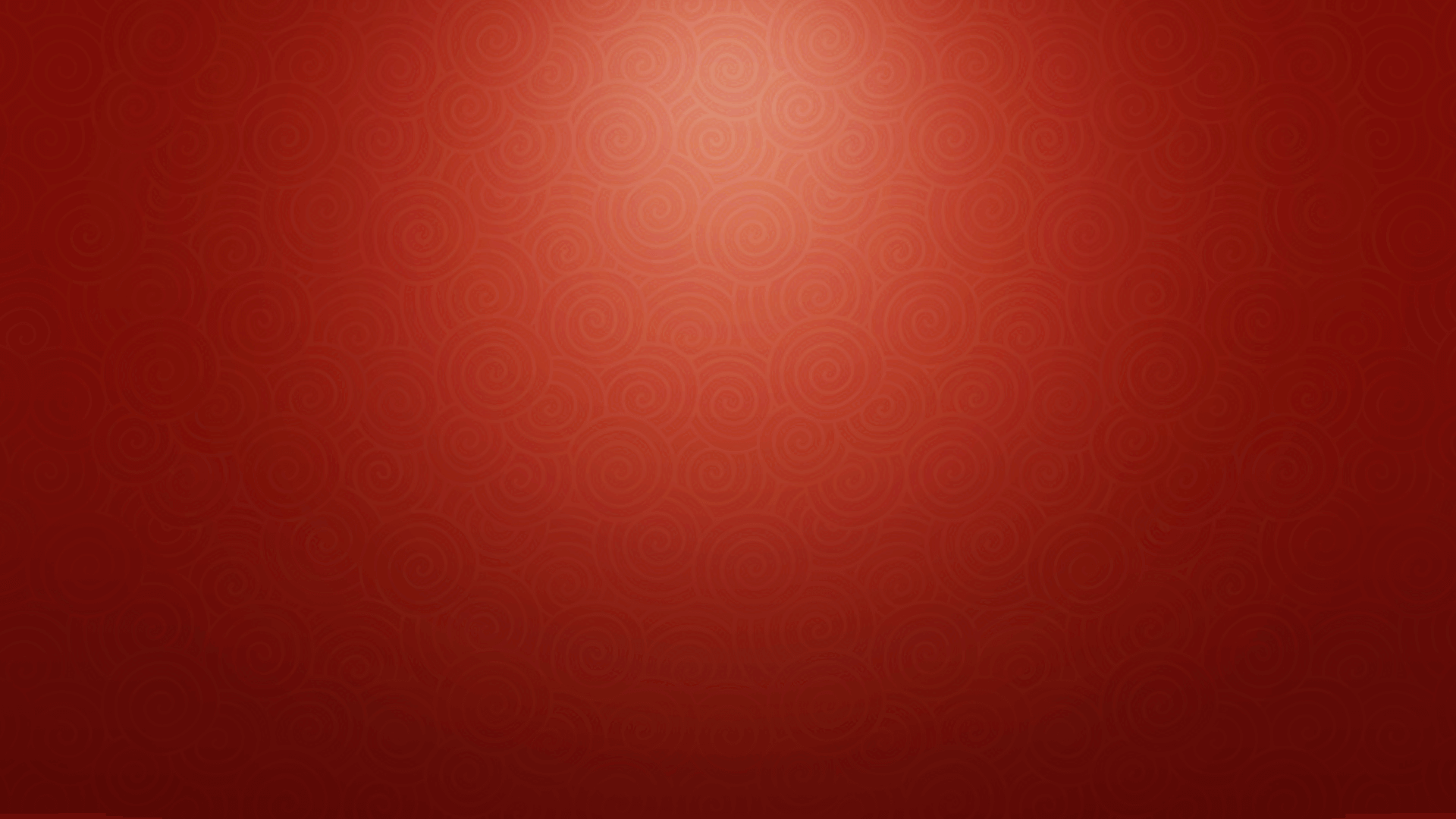 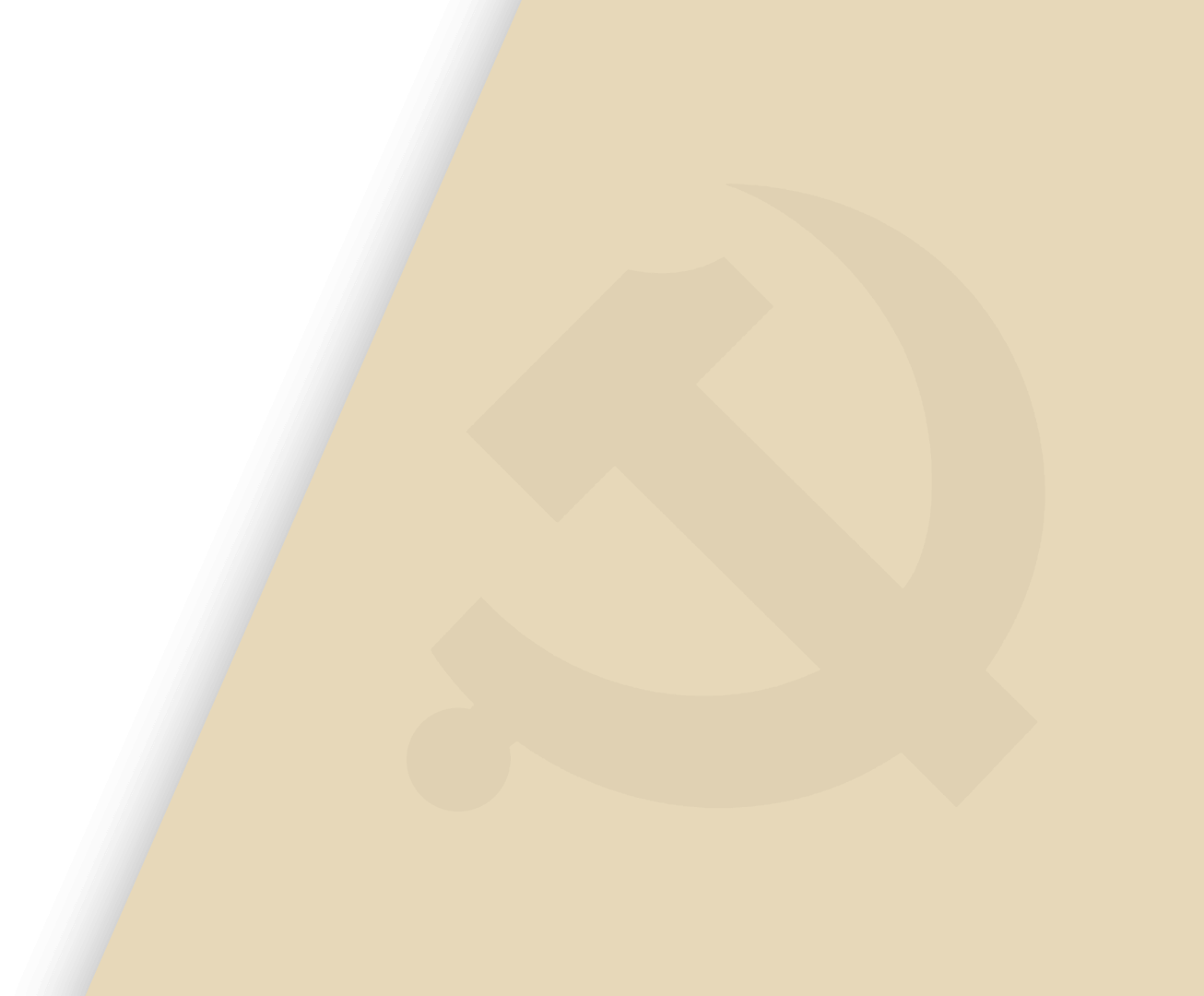 第三部分
CHAPTER 3
请输入您的标题
NINDEBIAOTI
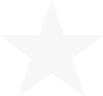 CHAPTER 1
请输入小标题
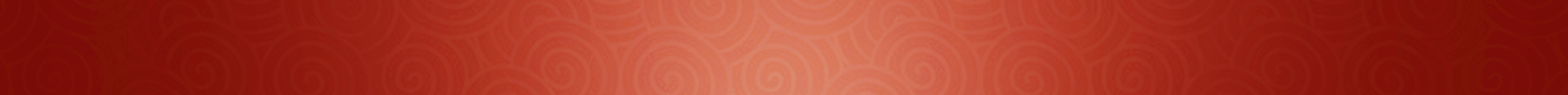 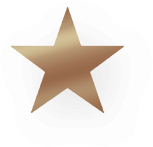 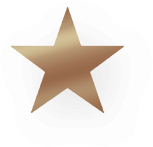 点击添加标题
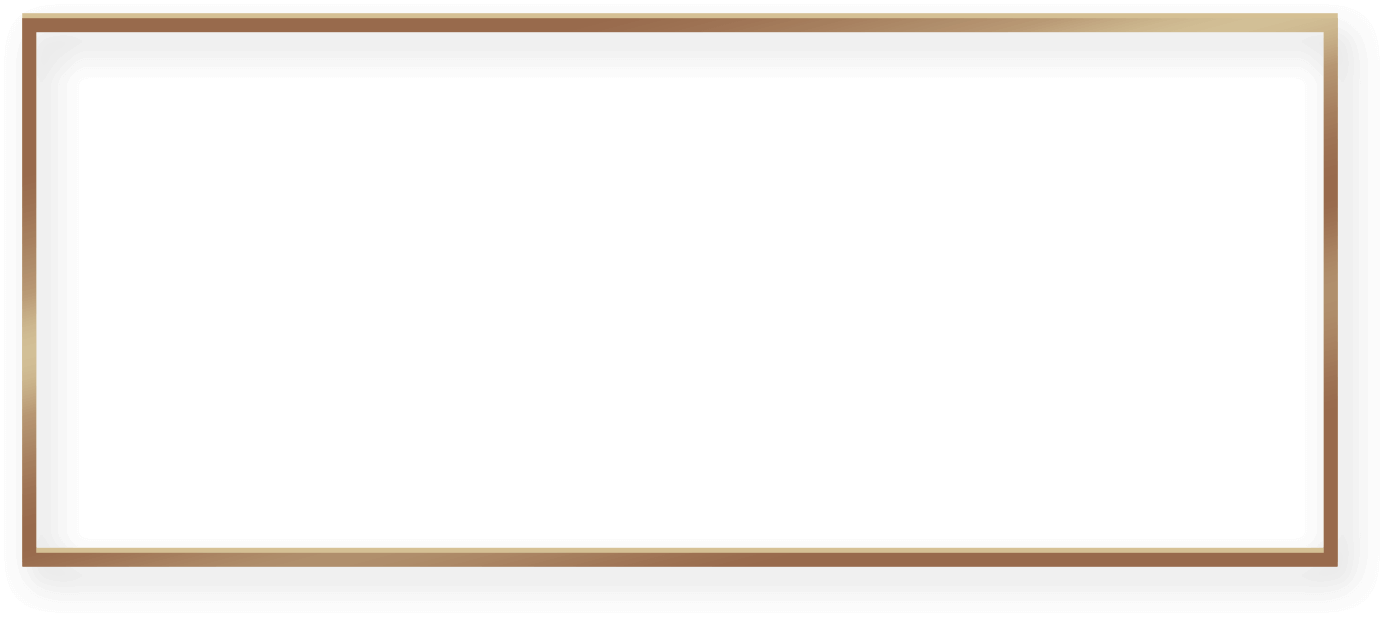 点击输入简要文字解说，解说文字尽量概括精炼，不用多余的文字修饰，简洁精准的 解说所提炼的核心概念。点击输入简要文字解说，解说文字尽量概括精炼，不用多余的文字修饰，简洁精准的 解说所提炼的核心概念。
点击输入简要文字解说，解说文字尽量概括精炼，不用多余的文字修饰，简洁精准的 解说所提炼的核心概念。
点击输入简要文字解说，解说文字尽量概括精炼，不用多余的文字修饰，简洁精准的 解说所提炼的核心概念。
点击输入简要文字解说，解说文字尽量概括精炼，不用多余的文字修饰，简洁精准的 解说所提炼的核心概念。
点击输入简要文字解说，解说文字尽量概括精炼，不用多余的文字修饰，简洁精准的 解说所提炼的核心概念。
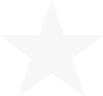 CHAPTER 1
请输入小标题
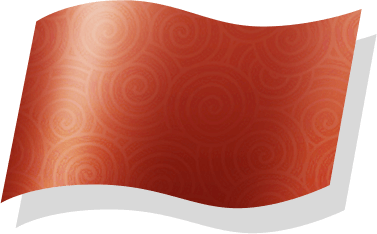 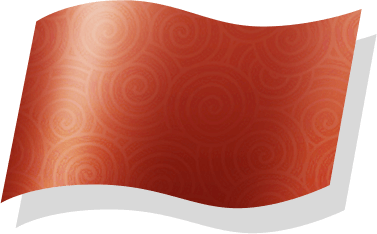 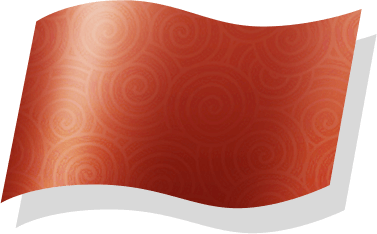 点击添加标题
点击添加标题
点击添加标题
点击输入简要文字解说，解说文字尽量概括精炼，不用多余的文字修饰
点击输入简要文字解说，解说文字尽量概括精炼，不用多余的文字修饰
点击输入简要文字解说，解说文字尽量概括精炼，不用多余的文字修饰
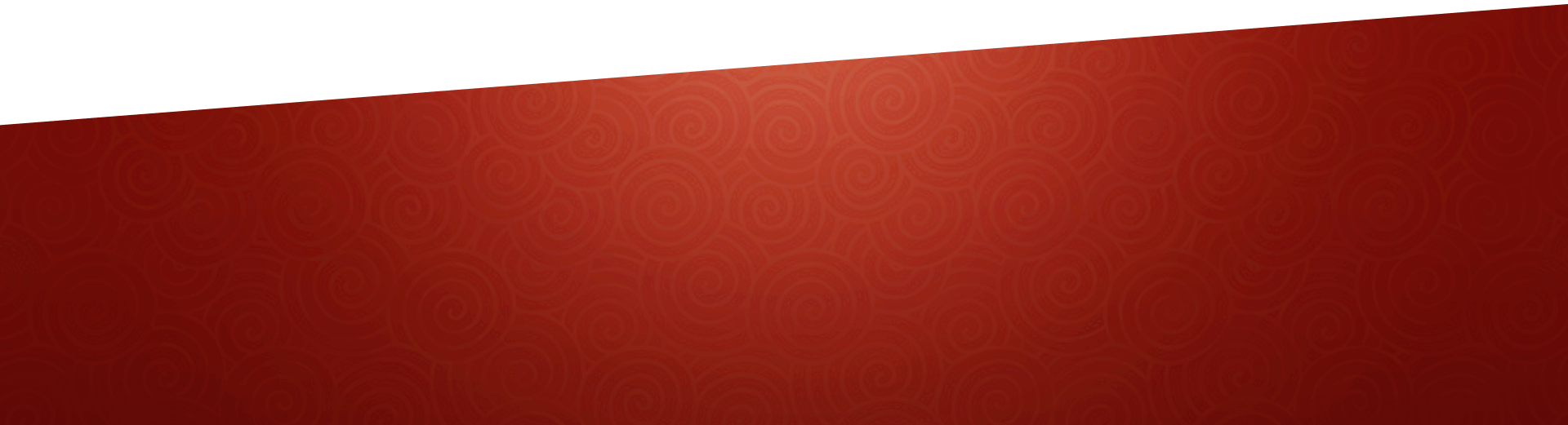 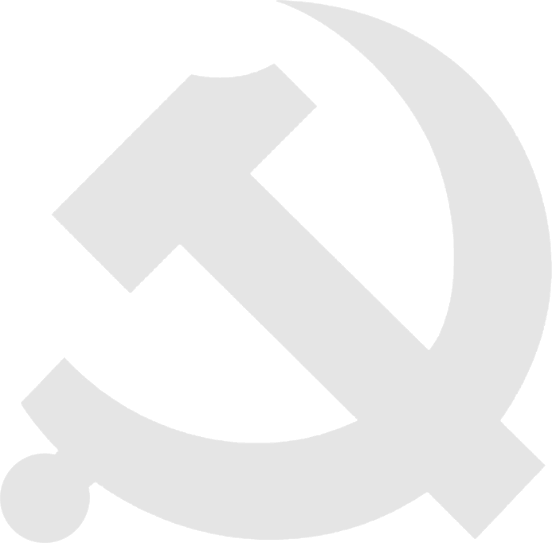 点击输入简要文字解说，解说文字尽量概括精炼，不用多余的文字修饰，简洁精准的 解说所提炼的核心概念。点击输入简要文字解说，解说文字尽量概括精炼，不用多余的文字修饰，简洁精准的 解说所提炼的核心概念。点击输入简要文字解说，解说文字尽量概括精炼，不用多余的文字修饰，简洁精准的 解说所提炼的核心概念。点击输入简要文字解说，解说文字尽量概括精炼，不用多余的文字修饰，简洁精准的 解说所提炼的核心概念。点击输入简要文字解说，解说文字尽量概括精炼，不用多余的文字修饰，简洁精准的 解说所提炼的核心概念。点击输入简要文字解说，解说文字尽量概括精炼，不用多余的文字修饰，简洁精准的 解说所提炼的核心概念。
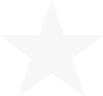 CHAPTER 1
请输入小标题
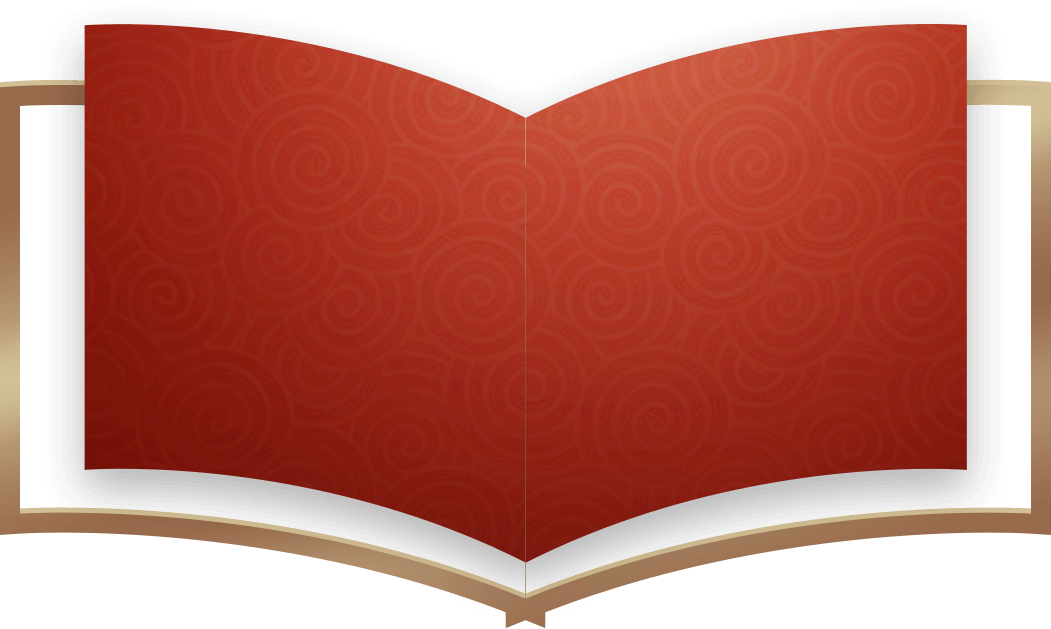 点击添加标题
点击添加标题
点击添加标题
点击输入简要文字解说，解说文字尽量概括精炼，不用多余的文字修饰，简洁精准的 解说所提炼的核心概念。点击输入简要文字解说，解说文字尽量概括精炼，不用多余的文字修饰，简洁精准的 解说所提炼的核心概念。
点击输入简要文字解说，解说文字尽量概括精炼，不用多余的文字修饰，简洁精准的 解说所提炼的核心概念。
点击输入简要文字解说，解说文字尽量概括精炼，不用多余的文字修饰，简洁精准的 解说所提炼的核心概念。点击输入简要文字解说，解说文字尽量概括精炼，不用多余的文字修饰，简洁精准的 解说所提炼的核心概念。
点击输入简要文字解说，解说文字尽量概括精炼，不用多余的文字修饰，简洁精准的 解说所提炼的核心概念。
点击输入简要文字解说，解说文字尽量概括精炼，不用多余的文字修饰，简洁精准的 解说所提炼的核心概念。点击输入简要文字解说，解说文字尽量概括精炼，不用多余的文字修饰，简洁精准的 解说所提炼的核心概念。
点击输入简要文字解说，解说文字尽量概括精炼，不用多余的文字修饰，简洁精准的 解说所提炼的核心概念。
点击输入简要文字解说，解说文字尽量概括精炼，不用多余的文字修饰，简洁精准的 解说所提炼的核心概念。
点击输入简要文字解说，解说文字尽量概括精炼，不用多余的文字修饰，简洁精准的 解说所提炼的核心概念。
点击输入简要文字解说，解说文字尽量概括精炼，不用多余的文字修饰，简洁精准的 解说所提炼的核心概念。
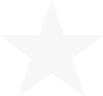 CHAPTER 1
请输入小标题
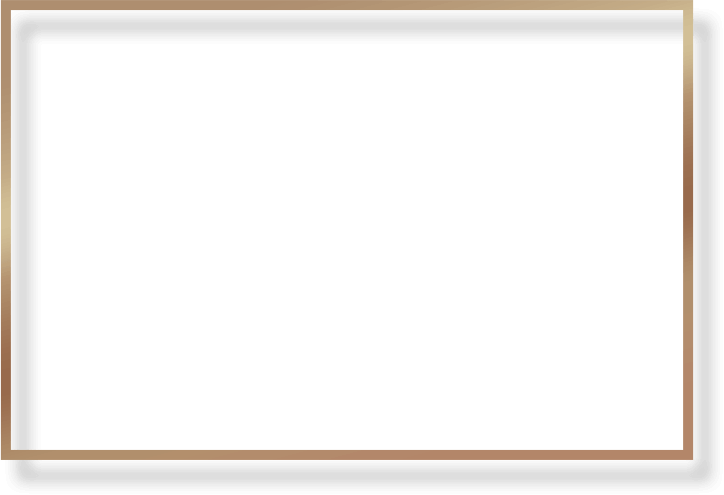 点击添加标题
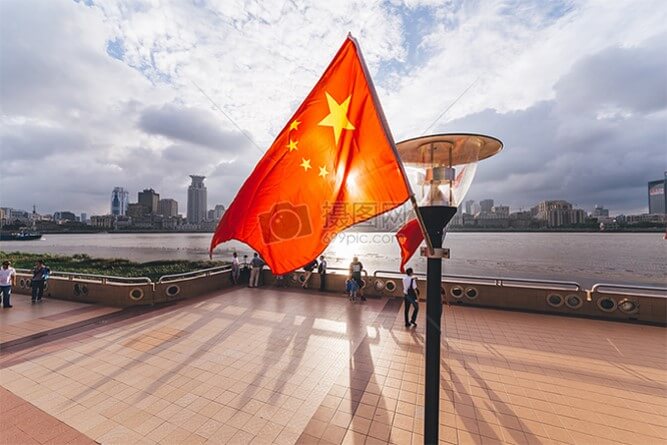 点击输入简要文字解说，解说文字尽量概括精炼，不用多余的文字修饰，简洁精准的 解说所提炼的核心概念。点击输入简要文字解说，解说文字尽量概括精炼，不用多余的文字修饰，简洁精准的 解说所提炼的核心概念。
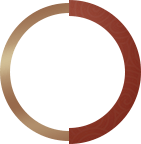 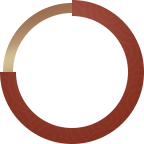 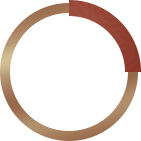 75%
25%
50%
点击输入简要文字解说，解说文字尽量概括精炼，不用多余的文字修饰
点击输入简要文字解说，解说文字尽量概括精炼，不用多余的文字修饰
点击输入简要文字解说，解说文字尽量概括精炼，不用多余的文字修饰
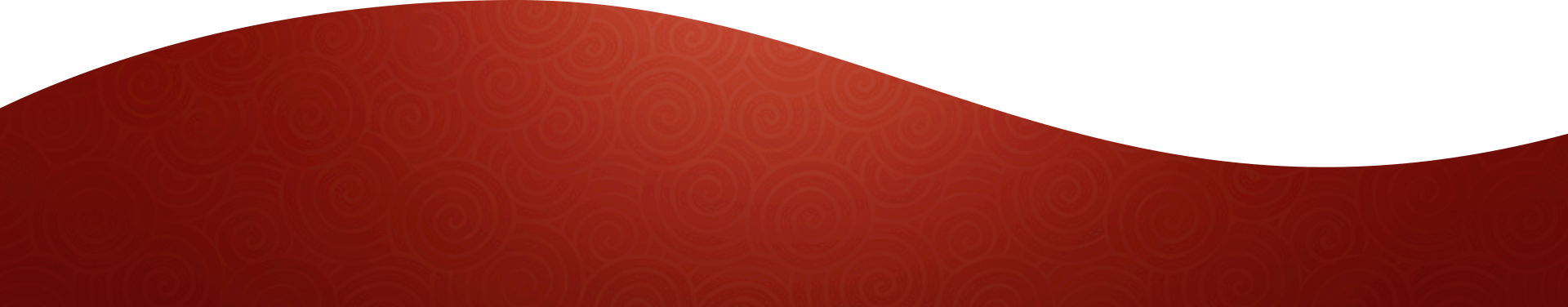 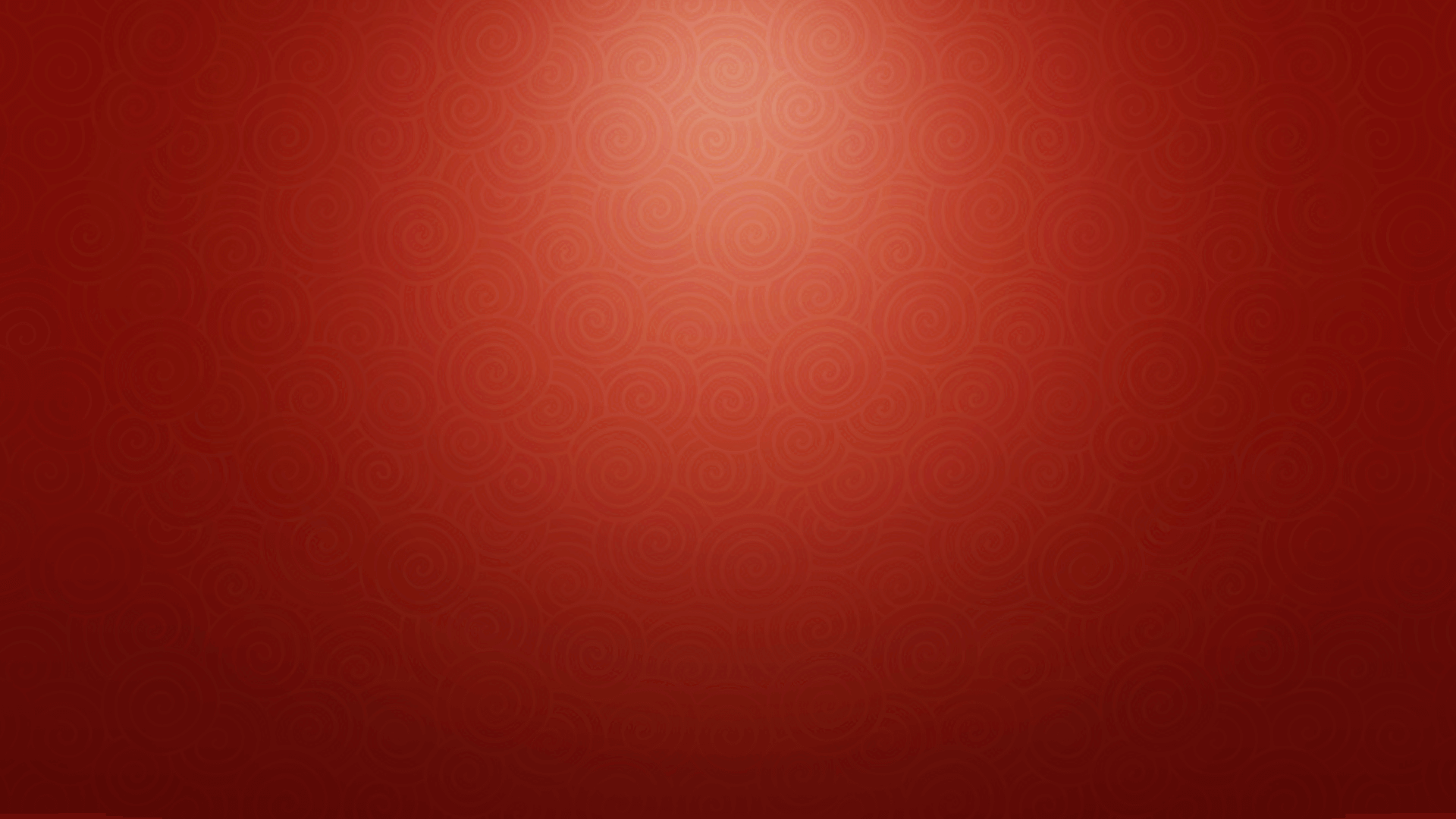 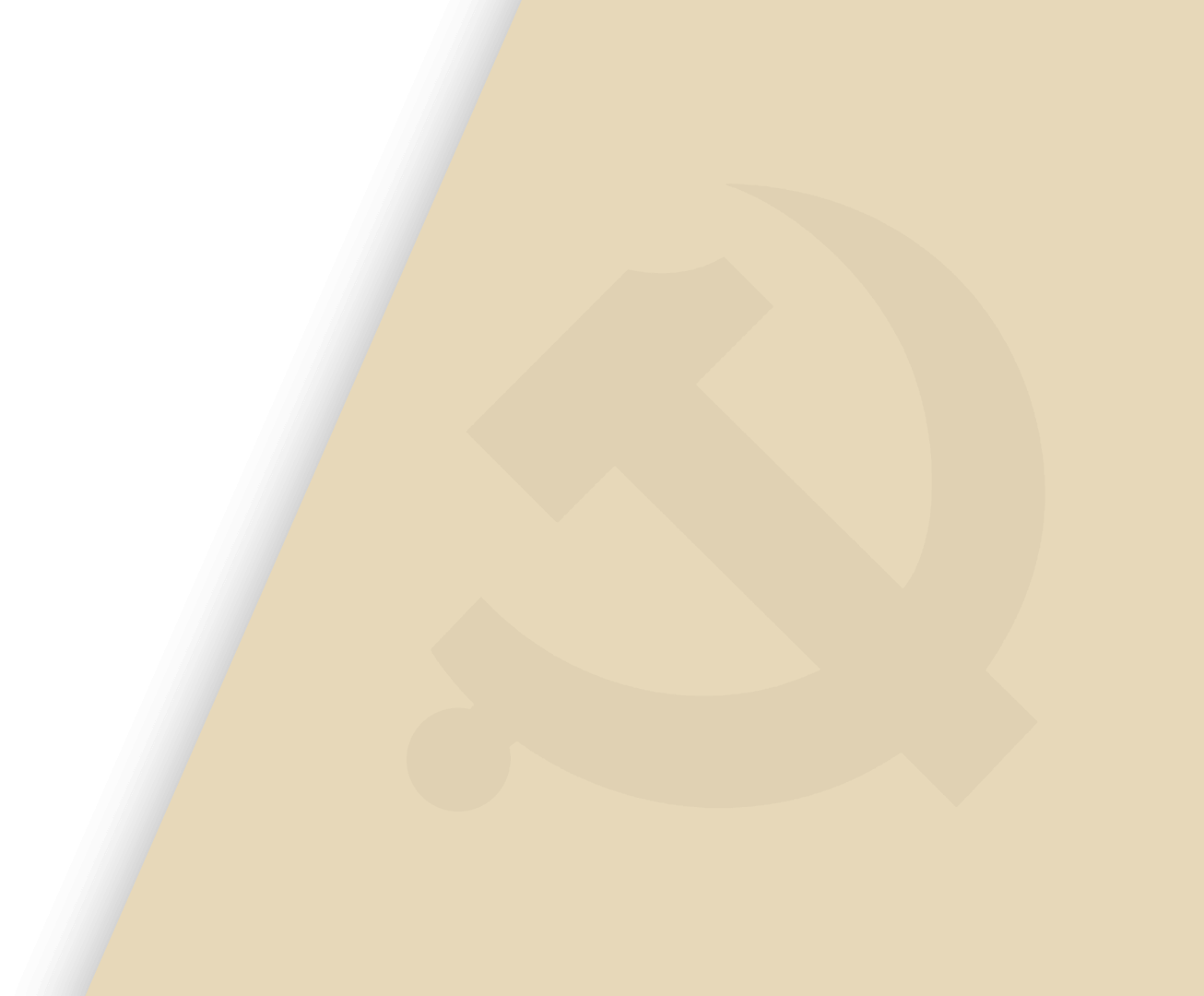 第四部分
CHAPTER 4
请输入您的标题
NINDEBIAOTI
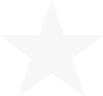 CHAPTER 1
请输入小标题
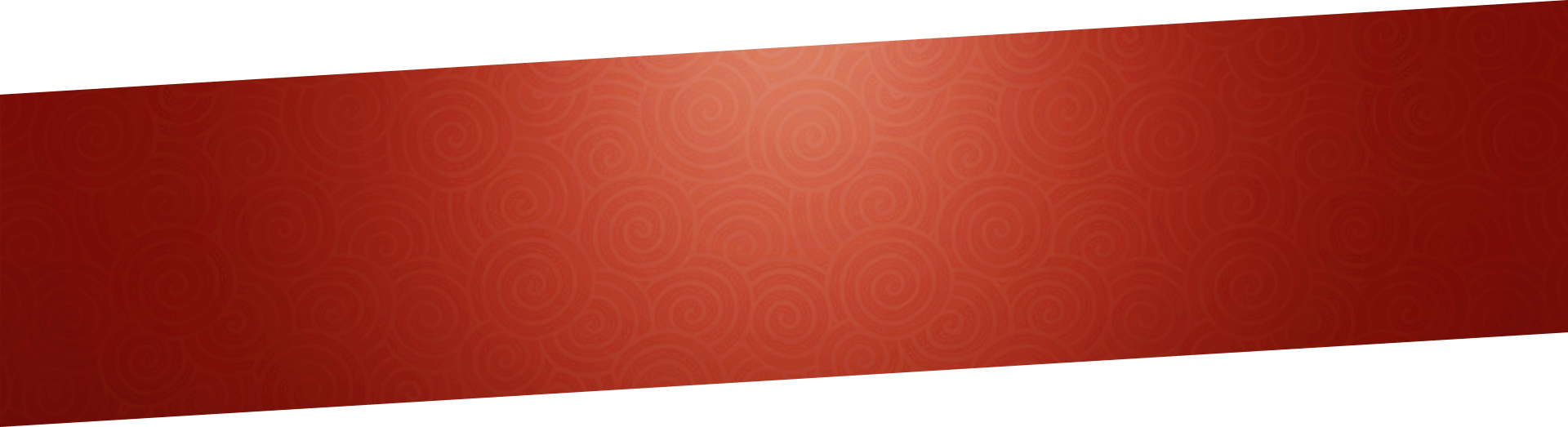 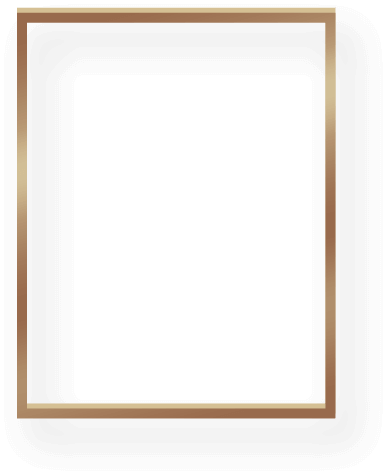 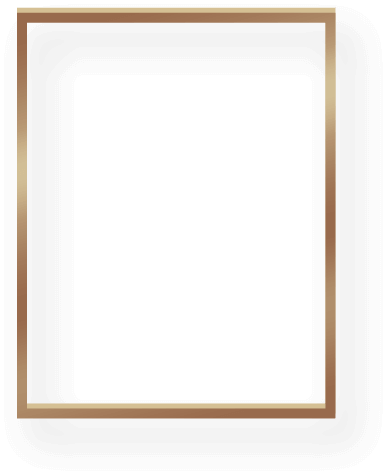 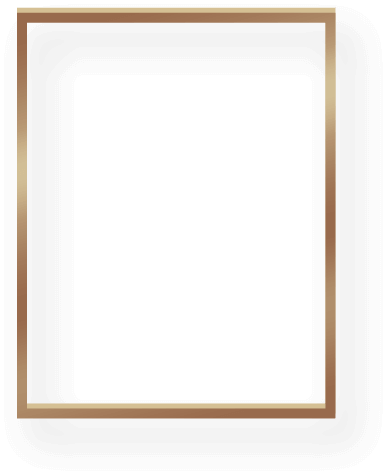 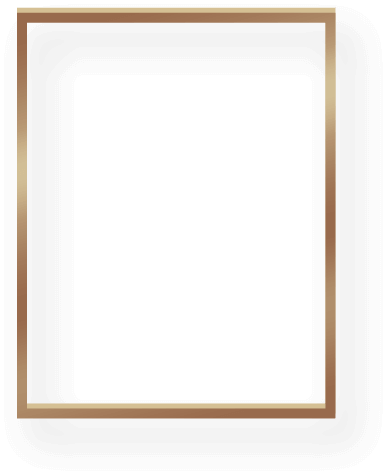 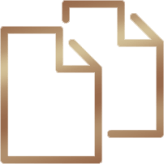 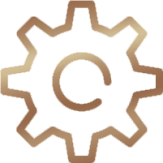 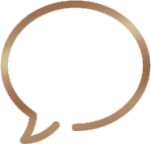 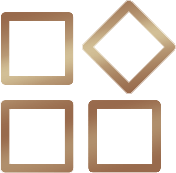 点击添加标题
点击添加标题
点击添加标题
点击添加标题
点击输入简要文字解说，解说文字尽量概括精炼，不用多余的文字修饰，简洁精准的 解说所提炼的核心概念。
点击输入简要文字解说，解说文字尽量概括精炼，不用多余的文字修饰，简洁精准的 解说所提炼的核心概念。
点击输入简要文字解说，解说文字尽量概括精炼，不用多余的文字修饰，简洁精准的 解说所提炼的核心概念。
点击输入简要文字解说，解说文字尽量概括精炼，不用多余的文字修饰，简洁精准的 解说所提炼的核心概念。
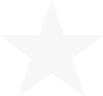 CHAPTER 1
请输入小标题
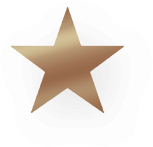 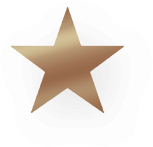 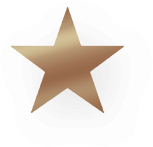 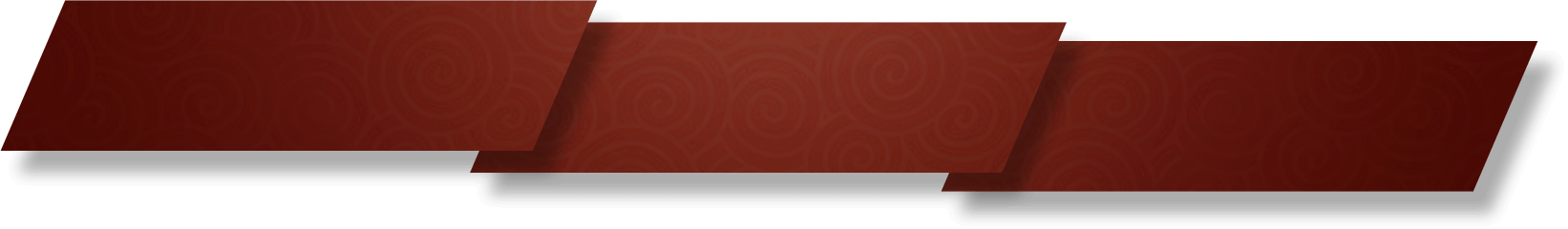 点击添加标题
点击添加标题
点击添加标题
点击输入简要文字解说，解说文字尽量概括精炼，不用多余的文字修饰，简洁精准的 解说所提炼的核心概念。点击输入简要文字解说，解说文字尽量概括精炼，不用多余的文字修饰，简洁精准的 解说所提炼的核心概念。
点击输入简要文字解说，解说文字尽量概括精炼，不用多余的文字修饰，简洁精准的 解说所提炼的核心概念。点击输入简要文字解说，解说文字尽量概括精炼，不用多余的文字修饰，简洁精准的 解说所提炼的核心概念。
点击输入简要文字解说，解说文字尽量概括精炼，不用多余的文字修饰，简洁精准的 解说所提炼的核心概念。点击输入简要文字解说，解说文字尽量概括精炼，不用多余的文字修饰，简洁精准的 解说所提炼的核心概念。
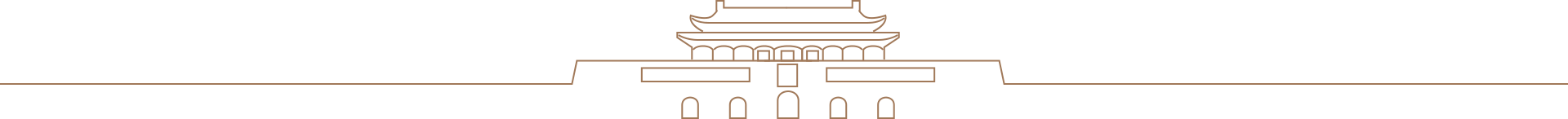 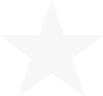 CHAPTER 1
请输入小标题
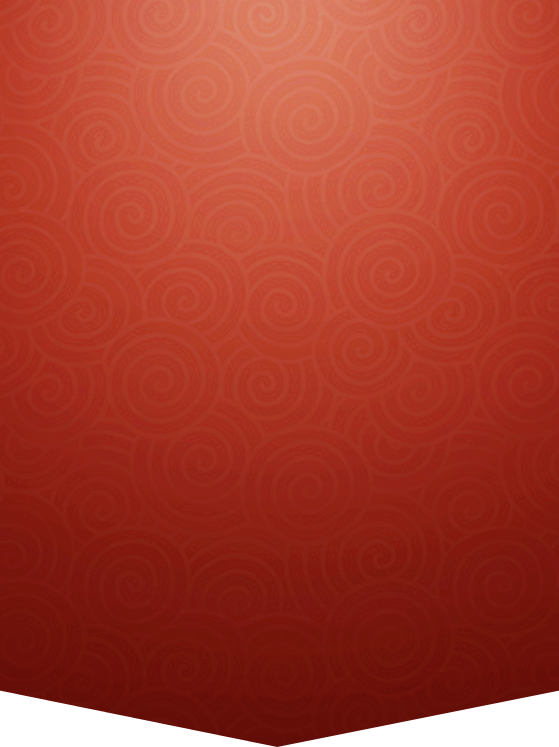 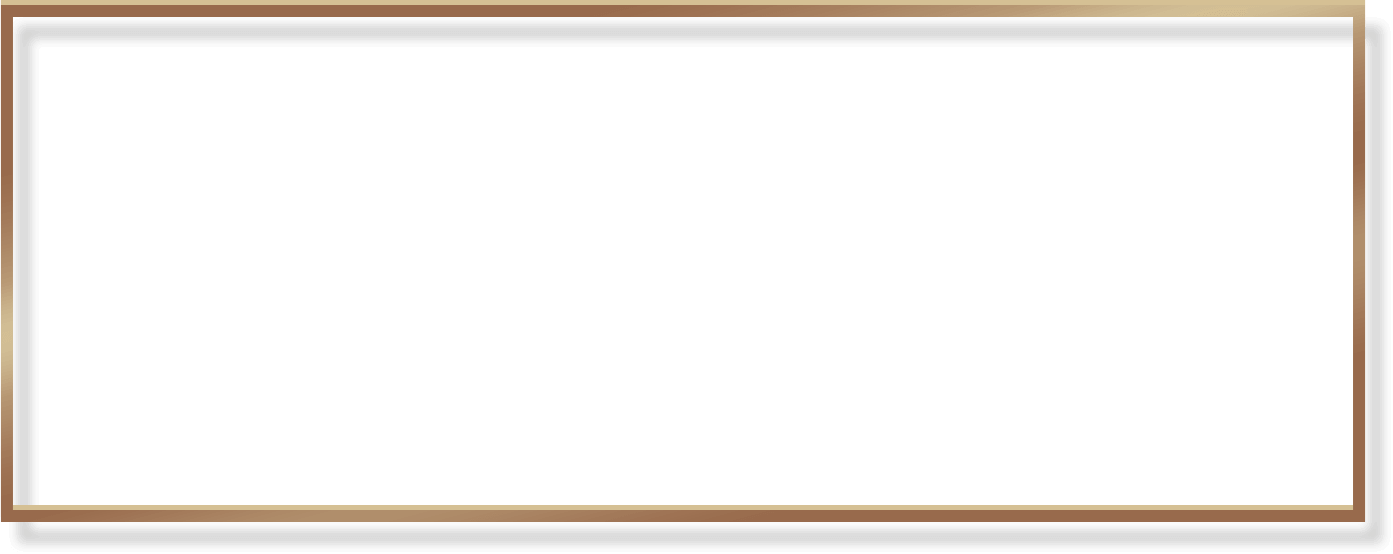 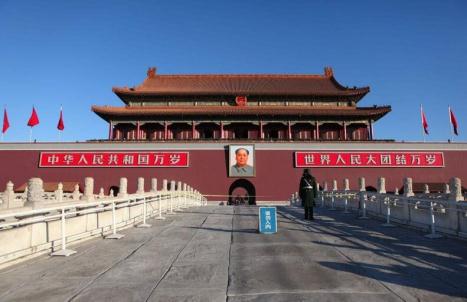 点击输入简要文字解说，解说文字尽量概括精炼，不用多余的文字修饰，简洁精准的 解说所提炼的核心概念。点击输入简要文字解说，解说文字尽量概括精炼，不用多余的文字修饰，简洁精准的 解说所提炼的核心概念。
点击输入简要文字解说，解说文字尽量概括精炼，不用多余的文字修饰，简洁精准的 解说所提炼的核心概念。点击输入简要文字解说，解说文字尽量概括精炼，不用多余的文字修饰，简洁精准的 解说所提炼的核心概念。
点击添加标题
点击输入简要文字解说，解说文字尽量概括精炼，不用多余的文字修饰，简洁精准的 解说所提炼的核心概念。点击输入简要文字解说，解说文字尽量概括精炼，不用多余的文字修饰，简洁精准的 解说所提炼的核心概念。
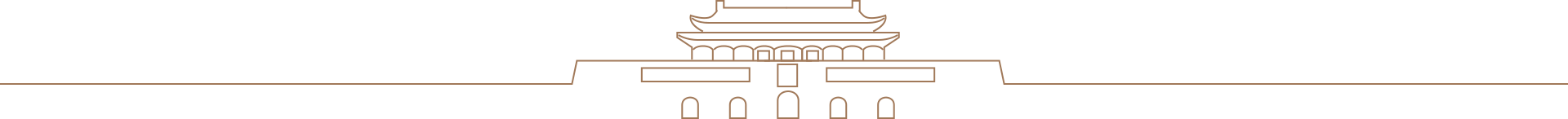 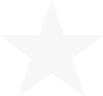 CHAPTER 1
请输入小标题
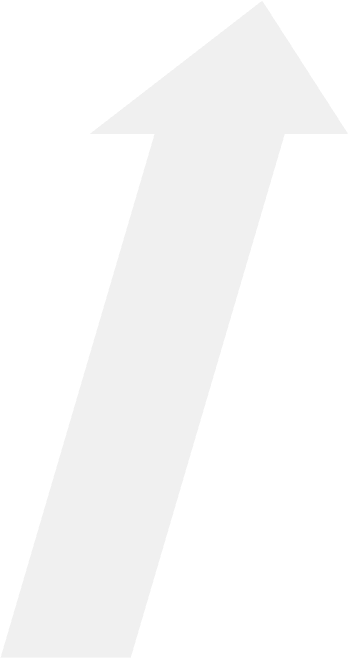 PART ONE
点击输入简要文字解说，解说文字尽量概括精炼，不用多余的文字修饰，简洁精准的 解说所提炼的核心概念。点击输入简要文字解说，解说文字尽量概括精炼，不用多余的文字修饰，简洁精准的 解说所提炼的核心概念。
点击添加标题
PART ONE
点击输入简要文字解说，解说文字尽量概括精炼，不用多余的文字修饰，简洁精准的 解说所提炼的核心概念。点击输入简要文字解说，解说文字尽量概括精炼，不用多余的文字修饰，简洁精准的 解说所提炼的核心概念。
点击添加标题
PART ONE
点击输入简要文字解说，解说文字尽量概括精炼，不用多余的文字修饰，简洁精准的 解说所提炼的核心概念。点击输入简要文字解说，解说文字尽量概括精炼，不用多余的文字修饰，简洁精准的 解说所提炼的核心概念。
点击添加标题
PART ONE
点击输入简要文字解说，解说文字尽量概括精炼，不用多余的文字修饰，简洁精准的 解说所提炼的核心概念。点击输入简要文字解说，解说文字尽量概括精炼，不用多余的文字修饰，简洁精准的 解说所提炼的核心概念。
点击添加标题
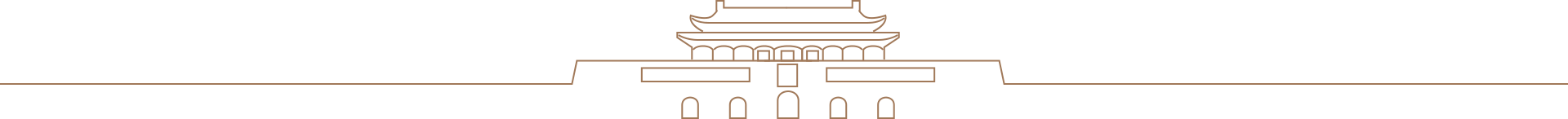 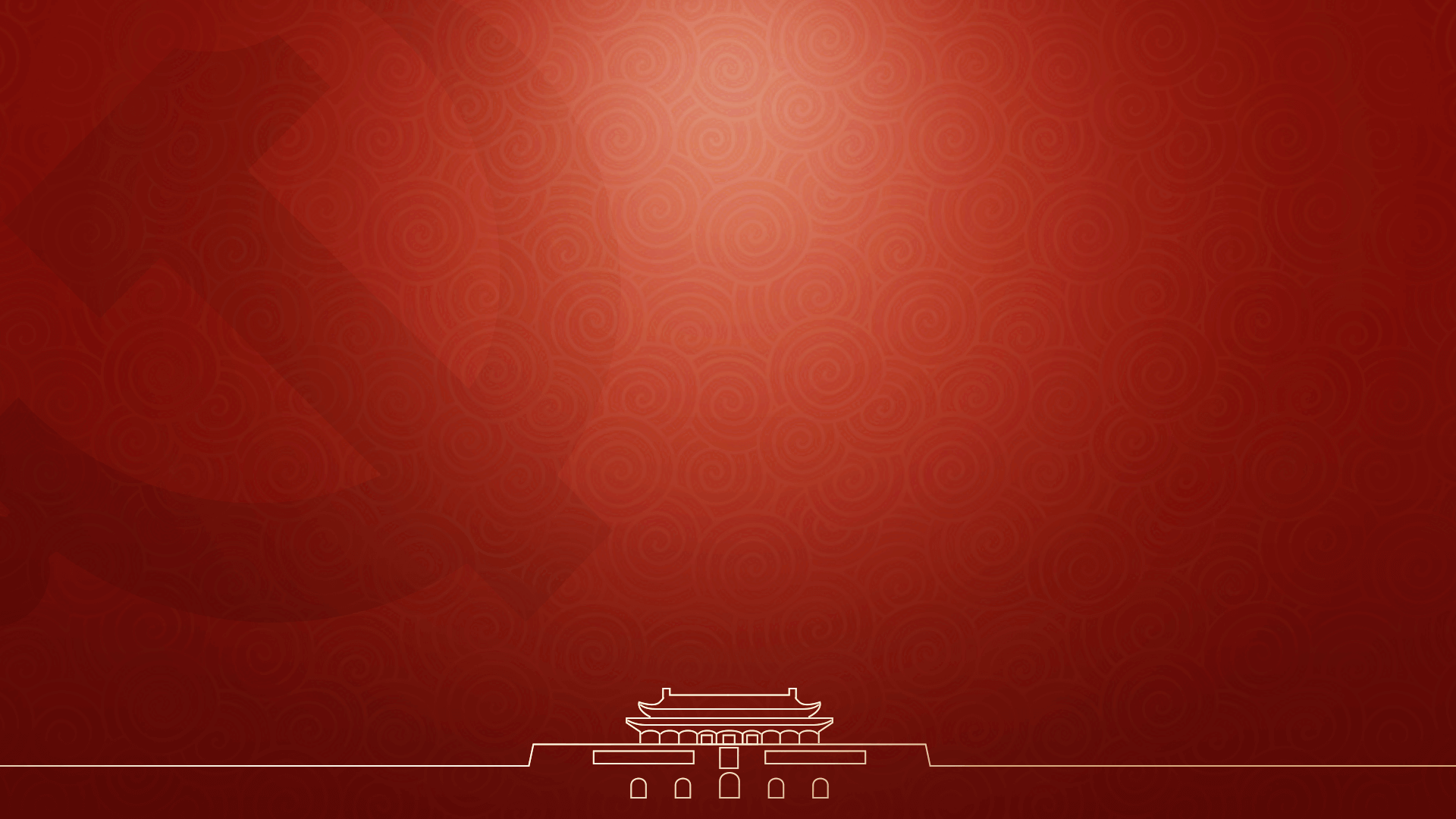 THANK
谢谢您的观看
学习贯彻十八届六中全会精神
精进党的十九大代表选举工作